Miejsko Gminny
DOM KULTURY
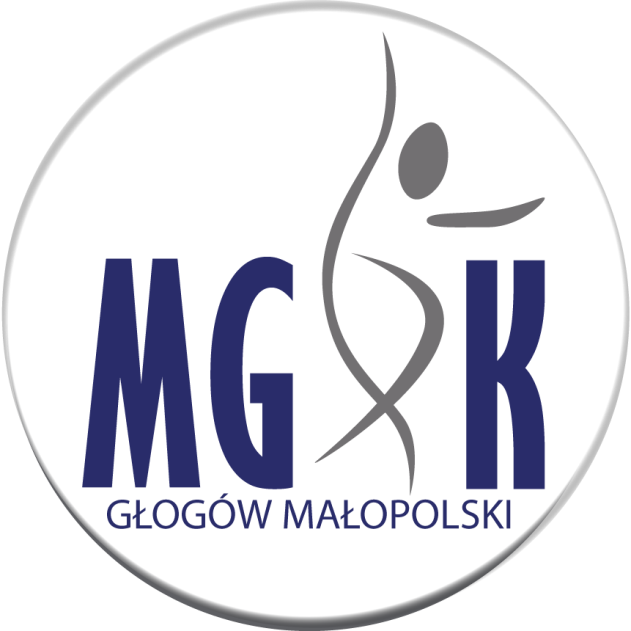 Im. Franciszka Kotuli  w Głogowie Młp.
DZIAŁALNOŚĆ: 2016 – 2017
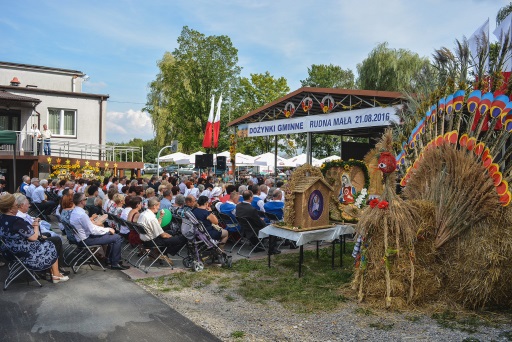 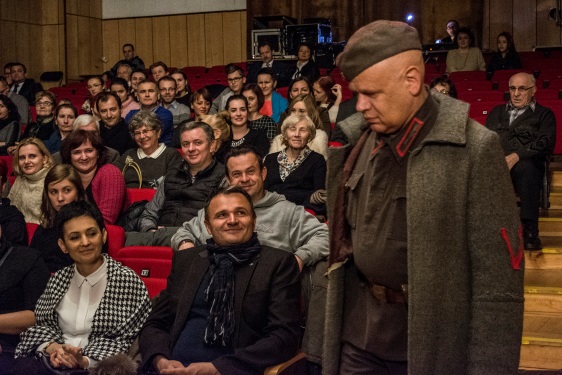 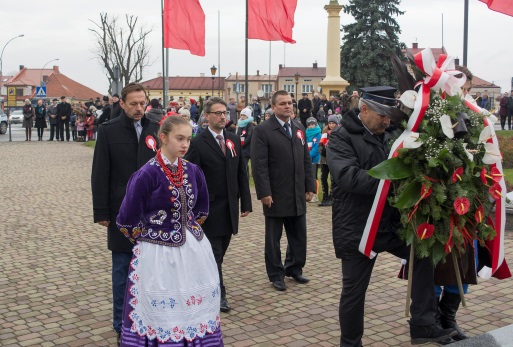 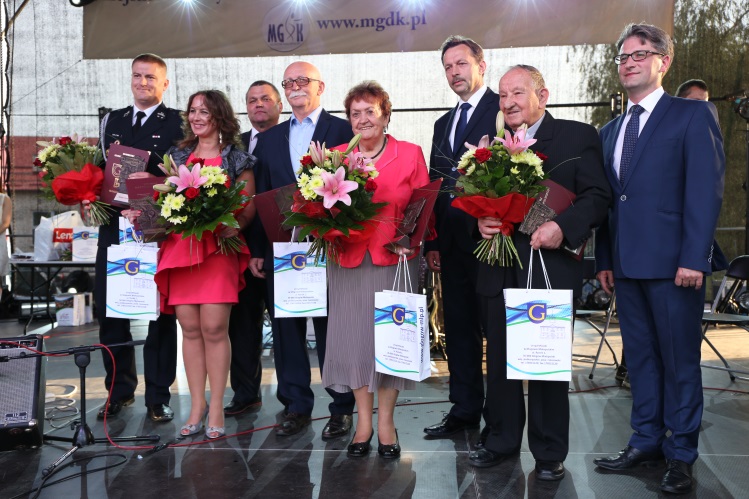 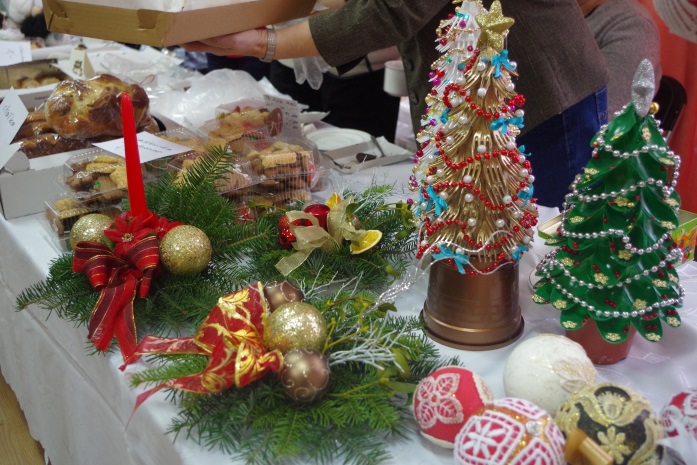 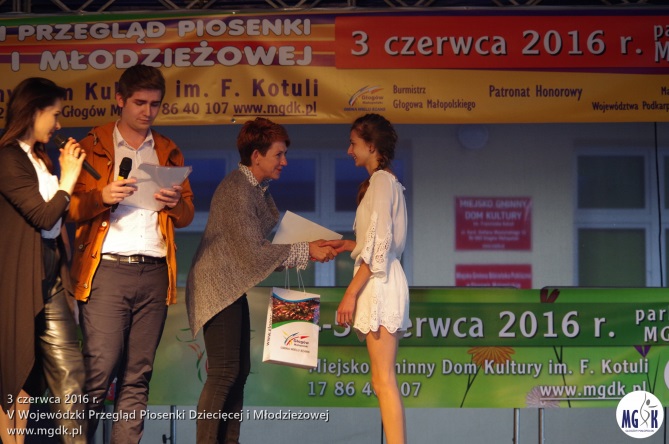 Dyrektor: 
Dariusz 
Lewandowski 
- socha
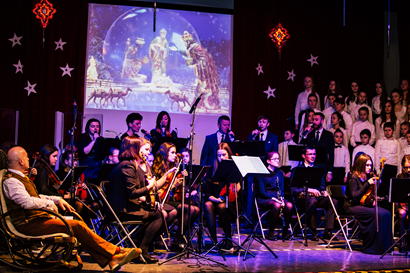 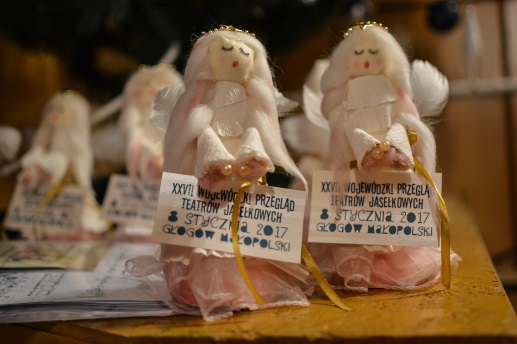 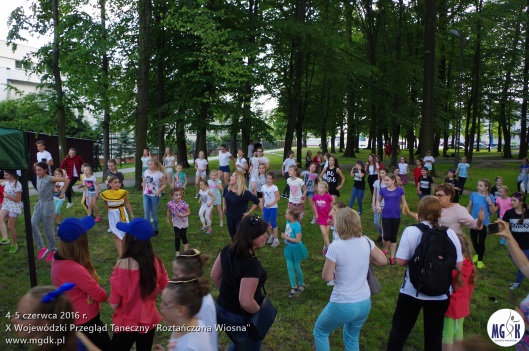 MGDK IM. F. KOTULI W GŁOGOWIE MŁP.
ZAJĘCIA STAŁE
STAN NA KWIECIEŃ 2017:
Ogółem: 90 zajęć tygodniowo, w tym: 
41 w budynku MGDK 
49 na terenie Gminy

Aktywna Grupa Twórców
Balet – 2 grupy
Chór Męski „Gloria”
Gminna Orkiestra Dęta
Grupa Cheerleaderek   
Grupa Teatralna „Hrabia Von Trupki” – 2 grupy 
Grupa Teatralna Seniorów „Antynuda” 
Grupa Teatralna „Ufo nad szopką”
Kapela „Przewrotniacy”
Kółko gier i zabaw 
Kółko modelarskie
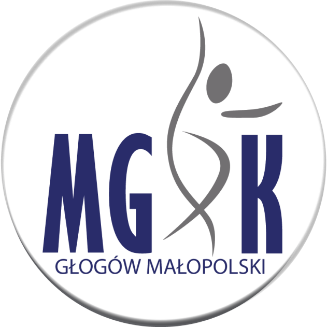 Grupy  i  zespoły  DZIAŁAJĄCE PRZY MGDK
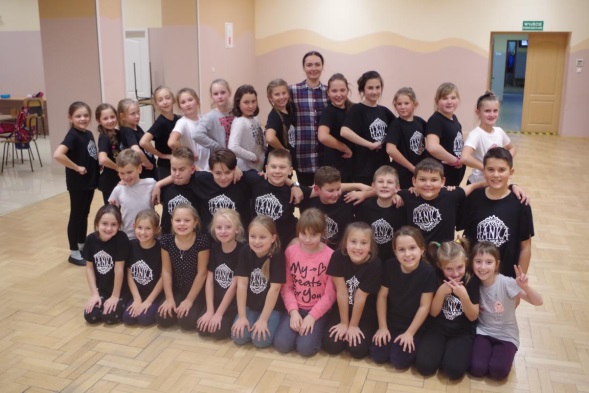 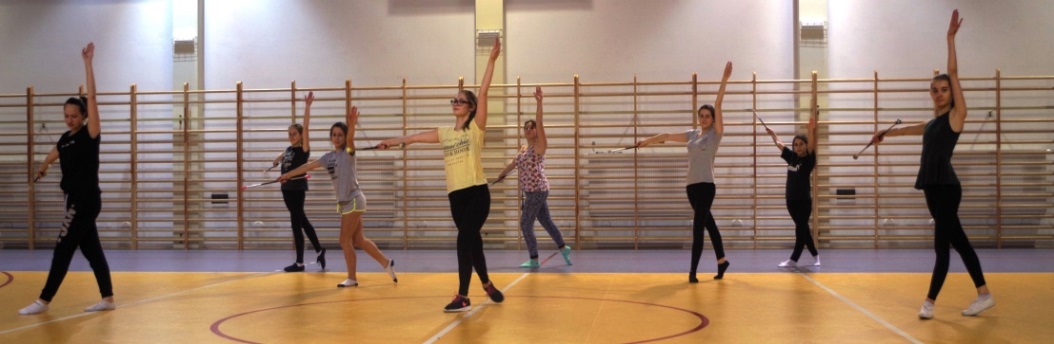 Zajęcia stałe
MGDK IM. F. KOTULI W GŁOGOWIE MŁP.
Grupy  i  zespoły  DZIAŁAJĄCE PRZY MGDK – c.d.
Mażoretki – 3 grupy 
Rytmika 
Taniec nowoczesny 
Taniec towarzyski – 5 grup
Warsztaty rękodzieła – 7 grup
Zajęcia plastyczne – 4 grupy
Zespół Muzyczny „Łubu Dubu”
Zespół Pieśni i Tańca „Chabry” – 2 grupy
Zespół Pieśni i Tańca „Hanka” – 7 grup 
Zespół Pieśni i Tańca „Lajkonik” – 4 grupy
Zespół Pieśni i Tańca „Mali Przewrotniacy” – 4 grupy
Zespół Pieśni i Tańca „Przewrotniacy” 
Zespół Tańca Ludowego w Pogwizdowie Nowym – 2 grupy 
Zespół Wokalny „Perełki”
Zespół Wokalny „Złota Nutka” – 3 grupy
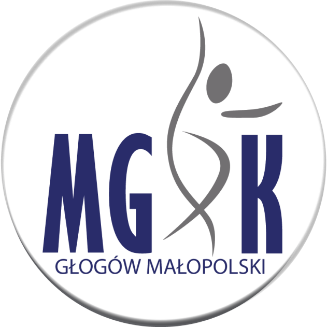 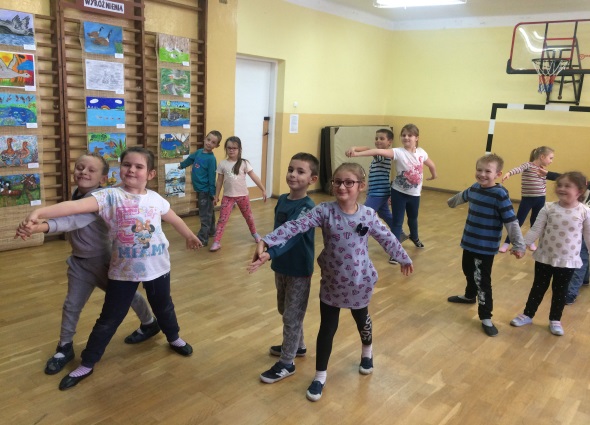 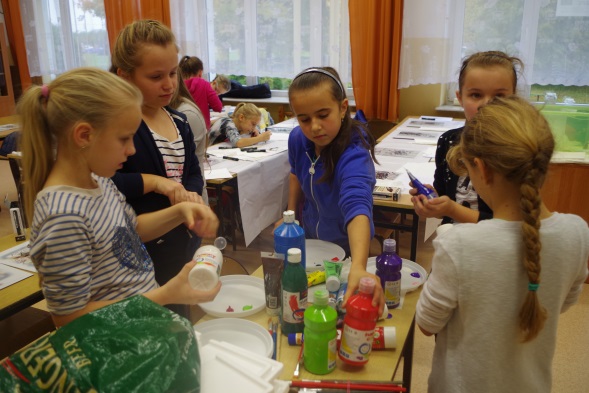 Zajęcia stałe
MGDK IM. F. KOTULI W GŁOGOWIE MŁP.
GOŚCINNIE W MGDK
ZWIĄZEK EMERYTÓW, RENCISTÓW I INWALIDÓW
AA „EDEN” 
AL-ANON „OAZA”
GABINET LOGOPEDYCZNY
NIEODPŁATNE PORADY PRAWNE
TENIS STOŁOWY TKKF 
PILATES
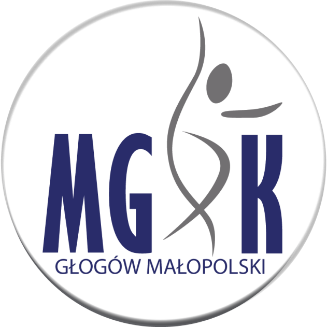 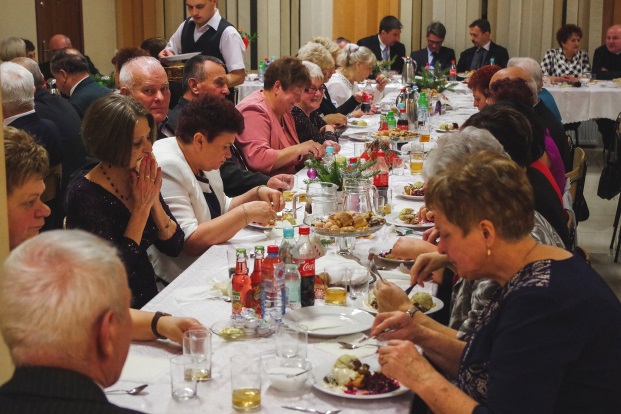 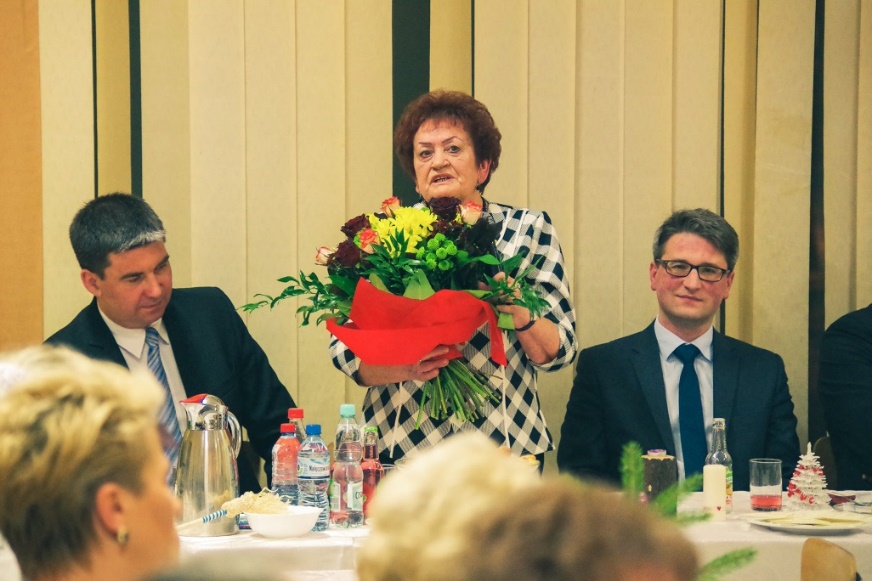 GOŚCINNIEW MGDK
MGDK IM. F. KOTULI W GŁOGOWIE MŁP.
ZAJĘCIA STAŁE NA TERENIE GMINY
Budy Głogowskie
Zespół Pieśni i Tańca „Lajkonik” – 4 grupy 
OGÓŁEM: 8 ZAJĘĆ TYGODNIOWO

Hucisko 
Warsztaty rękodzieła
Zespół Pieśni i Tańca „Chabry” – 2 grupy
OGÓŁEM: 3 ZAJĘCIA TYGODNIOWO

Lipie
Cheerleaderki 
OGÓŁEM: 2 ZAJĘCIA  TYGODNIOWO

Pogwizdów Nowy
Taniec towarzyski – 2 grupy
Zespół Tańca Ludowego – 2 grupy
OGÓŁEM: 4 ZAJĘCIA TYGODNIOWO
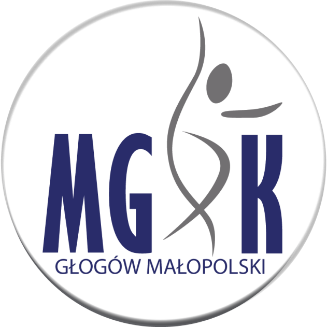 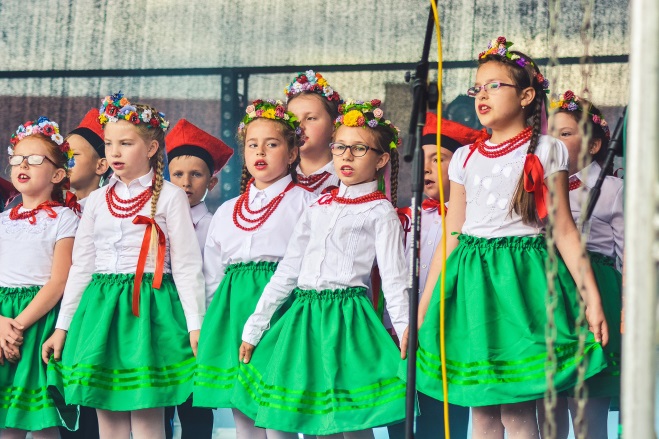 Zajęcia stałe
NA TERENIE GMINY
MGDK IM. F. KOTULI W GŁOGOWIE MŁP.
Pogwizdów Stary
Kółko modelarskie
Warsztaty rękodzieła 
OGÓŁEM: 3 ZAJĘCIA TYGODNIOWO

Przewrotne
Kapela „Przewrotniacy”
Mażoretki „Fantazja”
Zespół Pieśni i Tańca „Przewrotniacy” 
Zespół Pieśni i Tańca „Mali Przewrotniacy” – 4 grupy
OGÓŁEM: 10 ZAJĘĆ TYGODNIOWO

Styków
Grupa Teatralna „Ufo nad szopką”
Kółko gier i zabaw
Rytmika 
Warsztaty rękodzieła – 2 grupy
Zespół Wokalny „Perełki”
OGÓŁEM: 6 ZAJĘĆ TYGODNIOWO
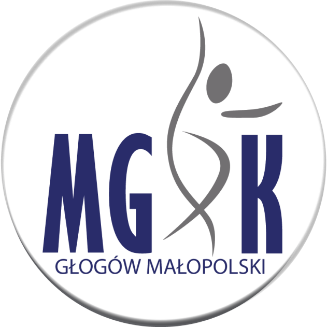 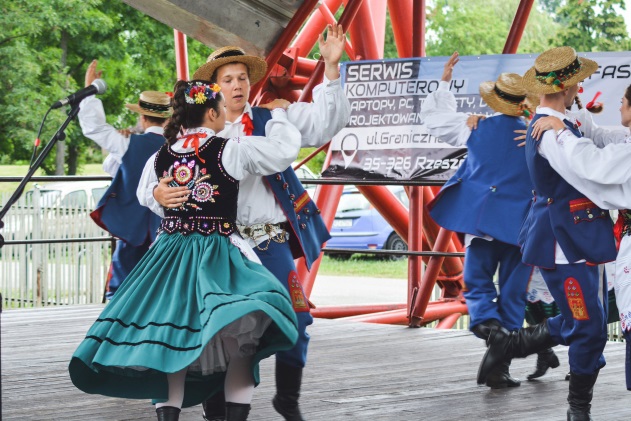 Zajęcia stałe
NA TERENIE GMINY
MGDK IM. F. KOTULI W GŁOGOWIE MŁP.
Wysoka Głogowska
Balet 
Chór Męski „Gloria” 
Taniec towarzyski – 2 grupy    
Warsztaty rękodzieła
Zespół Wokalny „Złota Nutka” – 3 grupy
OGÓŁEM: 8 ZAJĘĆ  TYGODNIOWO

Zabajka
Zespół Muzyczny „Łubu Dubu” 
OGÓŁEM: 1 ZAJĘCIA  TYGODNIOWO
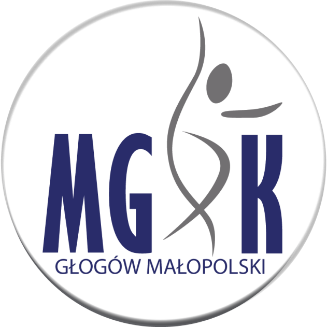 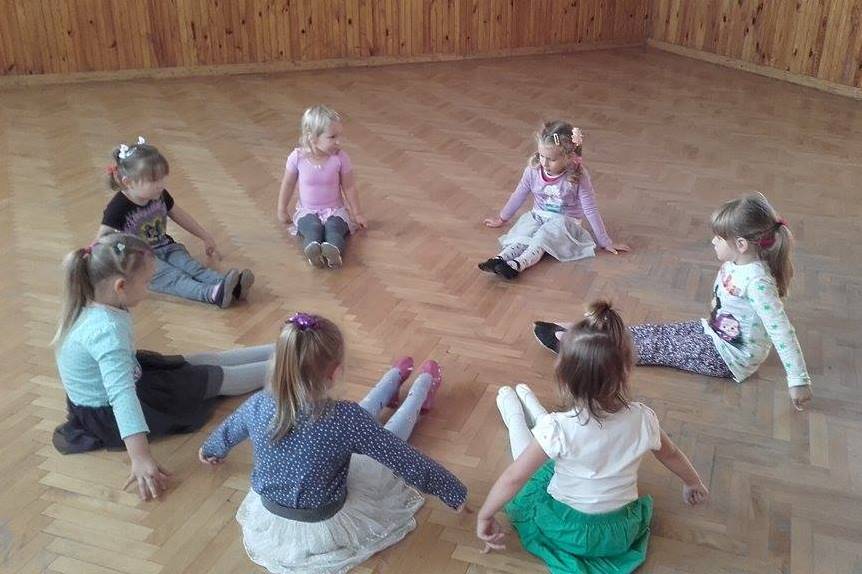 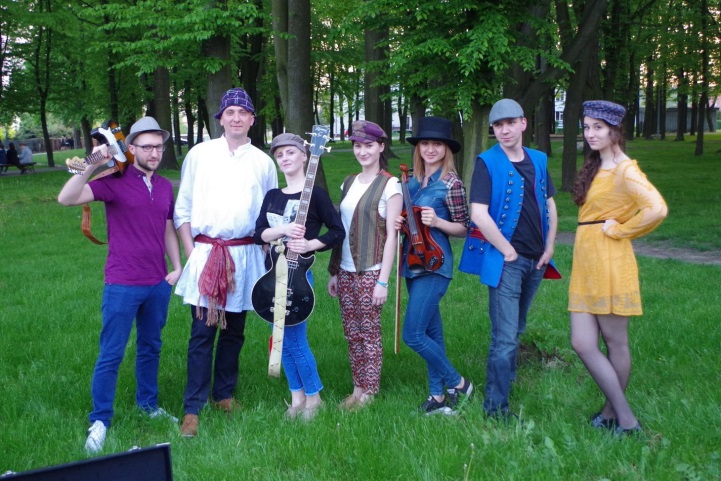 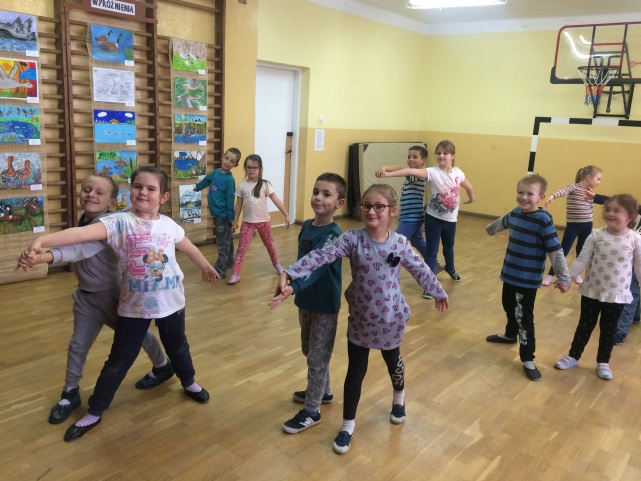 Zajęcia stałe
NA TERENIE GMINY
MGDK IM. F. KOTULI W GŁOGOWIE MŁP.
OSIĄGNIĘCIA
KWIECIEŃ 2016
ZPIT HANKA: II miejsce dla gr. III i II miejsce dla gr. IV w VIII Podkarpackim Przeglądzie Dziecięcych i Młodzieżowych Zespołów Tanecznych „Złoty Gryf 2016” - Miejski Ośrodek Kultury w Dębicy; 
ZPIT HANKA: III miejsce dla gr. IV z kapelą w XXX Międzywojewódzkim Przeglądzie Zespołów Tańca Ludowego „Taneczny Krąg” - Miejski Ośrodek Kultury w Przeworsku
ZPIT HANKA: Wyróżnienie dla gr. II w XII Wojewódzkim Przeglądzie Zespołów Szkolnych „O GĘSIE PIÓRO” - Spółdzielczy Dom Kultury Stalowa Wola
ZPIT LAJKONIK: Wyróżnienie dla gr. 3 w XXX Międzywojewódzkim Przeglądzie Zespołów Tańca Ludowego „Taneczny Krąg” - Miejski Ośrodek Kultury w Przeworsku
ZPIT LAJKONIK: Wyróżnienie w XII Wojewódzkim Przeglądzie Zespołów Szkolnych „O GĘSIE PIÓRO” - Spółdzielczy Dom Kultury Stalowa Wola
ZAJĘCIA PLASTYCZNE: I miejsce dla Sebastiana Liszczai wyróżnienie dla Gabrieli Niedziela w XVI Wojewódzkim Konkursie Plastycznym „Na Szkle Malowane – Rok 2016 – rokiem Henryka Sienkiewicza” – MGDK Głogów Młp.
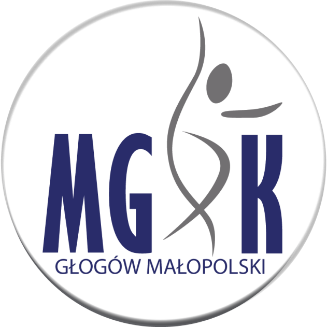 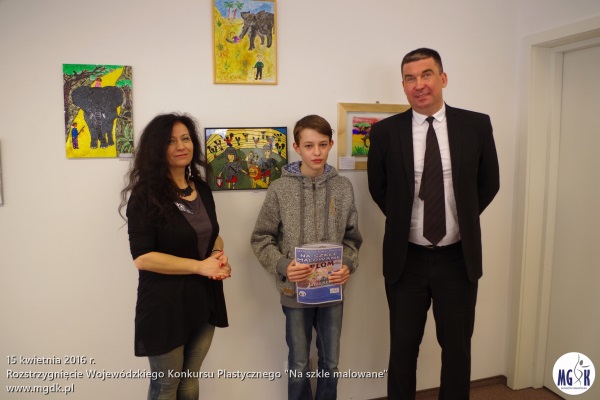 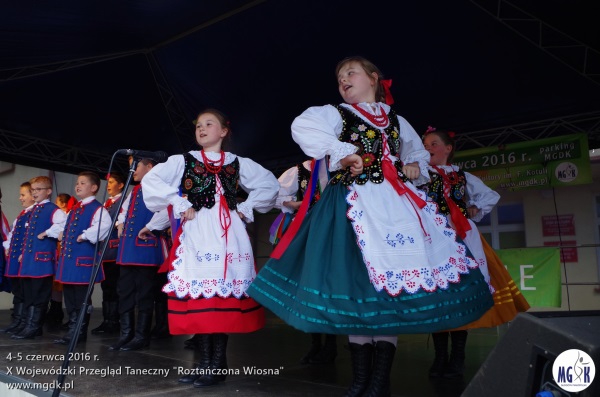 OSIĄGNIĘCIA
MGDK IM. F. KOTULI W GŁOGOWIE MŁP.
MAJ 2016
ŁUBU DUBU: II miejsce w Ogólnopolskim Przeglądzie Muzycznym „Juwenaliada 2016” – Państwowa Wyższa Szkoła Zawodowa im. Stanisława Pigonia w Krośnie
AKTYWNA GRUPA TWÓRCÓW: I miejsce dla Marii Witt - Plener  „Ziemia Sokołowska w Malarstwie i Rysunku – Wiosna w Trzebusce” – MGOKSiR  w Sokołowie Młp.
MAŻORETKI ALTRO: 
Mistrz Polski południowo-wschodniej – I miejsce: 
w kategorii juniorki mażoretki mini-formacja w kategorii juniorki duo/trio baton, w kategorii juniorki solo baton,
w kategorii juniorki 2x baton, w kategorii seniorki solo baton, w kategorii seniorki solo buława, w kategorii seniorki solo flaga, w kategorii seniorki duo/trio buława
Wicemistrz Polski południowo-wschodniej – II miejsce : 
w kategorii juniorki solo baton, w kategorii seniorki duo/trio baton, 
w kategorii seniorki solo baton.
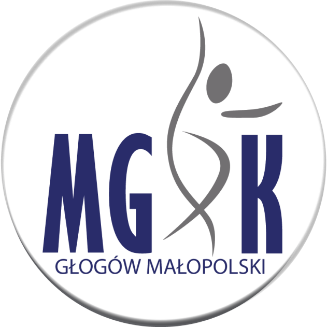 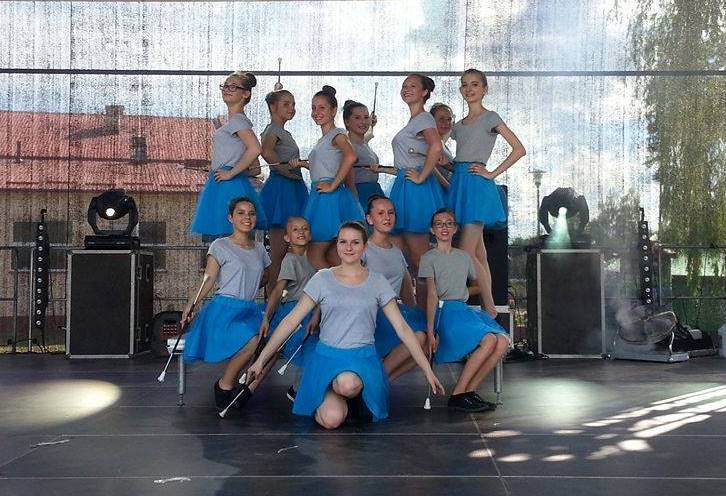 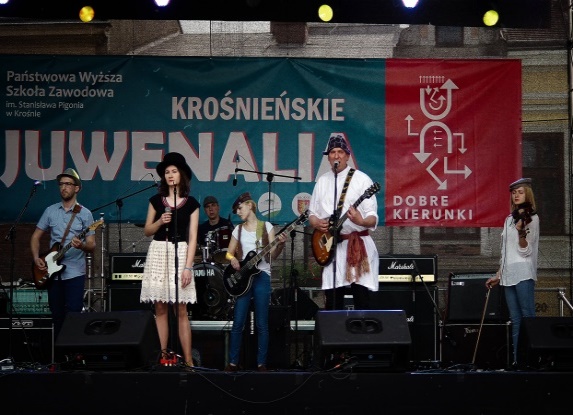 OSIĄGNIĘCIA
MGDK IM. F. KOTULI W GŁOGOWIE MŁP.
CZERWIEC 2016
ZPIT HANKA: I miejsce dla gr. II i wyróżnienia dla gr. IV i V w X Wojewódzkim Przeglądzie  Tanecznym „Roztańczona Wiosna” – MGDK w Głogowie Młp.
ZPIT  PRZEWROTNIACY: Wyróżnienie w X Wojewódzkim Przeglądzie  Tanecznym „Roztańczona Wiosna” – MGDK w Głogowie Młp.
ZESPOŁY WOKALNE I SOLIŚCI: I, III miejsce i wyróżnienie w V Wojewódzkim Przeglądzie Piosenki Dziecięcej i Młodzieżowej – MGDK w Głogowie Młp.

LIPIEC 2016
ZPIT HANKA: pierwsze wyróżnienie w VII Międzynarodowym Festiwalu „Folklor ŚWIATA”w Zduńskiej Woli
AKTYWNA GRUPA TWÓRCÓW: wyróżnienie dla Jadwigi Lasocińskiej i Grażyny Michalskiej w VI Wojewódzkim Przeglądzie Twórczości Nieprofesjonalnej  „Patrząc i Widząc” - MGDK w Głogowie Młp.
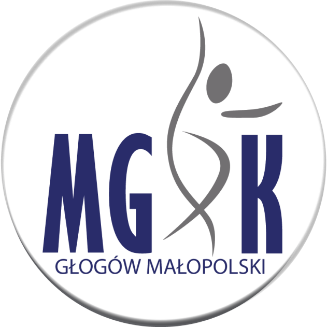 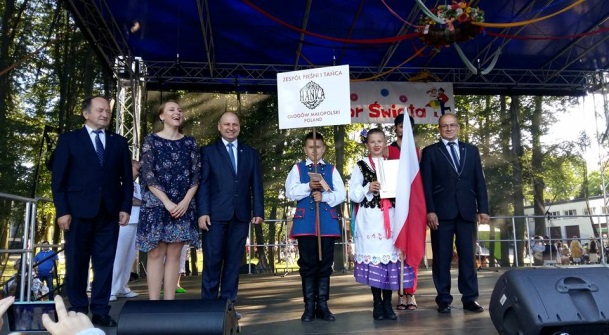 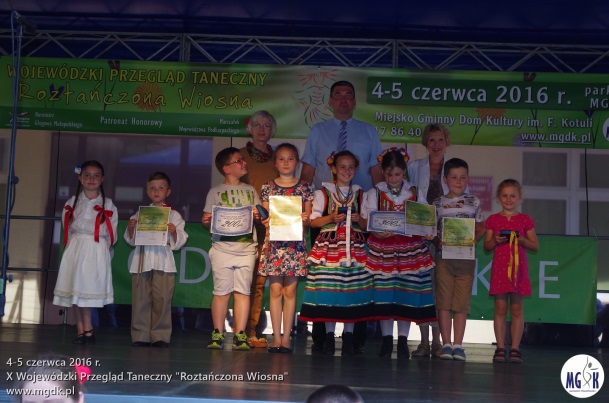 OSIĄGNIĘCIA
MGDK IM. F. KOTULI W GŁOGOWIE MŁP.
WRZESIEŃ 2016
ANTYNUDA: wyróżnienie w VI Głogowskim Przeglądzie Kapel i Śpiewaków Ludowych „Wykopki 2016” – MGDK
PAŹDZIERNIK 2016
AKTYWNA GRUPA TWÓRCÓW: wyróżnienia dla Marii Witti Bogusława  Reguły w IV Plenerze Malarskim „Sokołów 2016 – To czego nie widzimy na co dzień” -  MGOKSiRw Sokołowie Młp. 
ZŁOTA NUTKA: I miejsce w kat. zespołów w Wojewódzkim Festiwalu Pieśni Religijnej w Budach Głogowskich                                                                                                                                

LISTOPAD 2016
ZPIT HANKA: III miejsce dla gr. II i IV w XV Wojewódzkim Przeglądzie Tanecznym „Pasikonik 2016” – Samorządowe   Centrum Kultury w Mielcu
ZPIT LAJKONIK : Wyróżnienie w XV Wojewódzkim Przeglądzie Tanecznym „Pasikonik 2016” – Samorządowe   Centrum Kultury w Mielcu
ZESPOŁY WOKALNE I SOLIŚCI: I, II i III miejsce w Konkursie Piosenki Patriotycznej – Szkoła Muzyczna I stopnia i MGDK
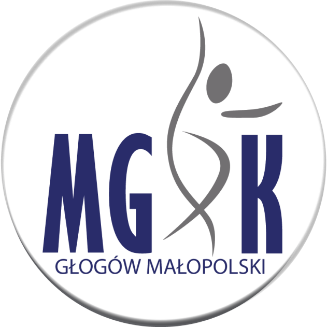 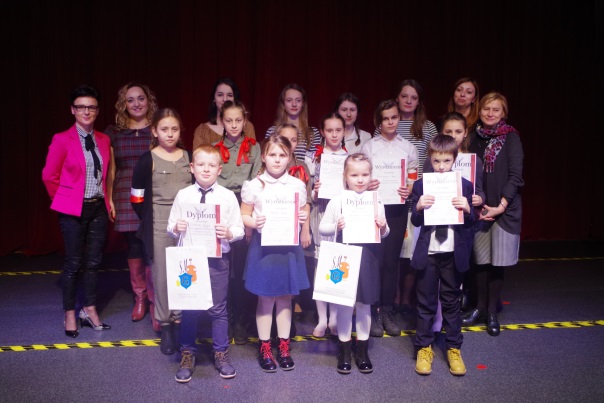 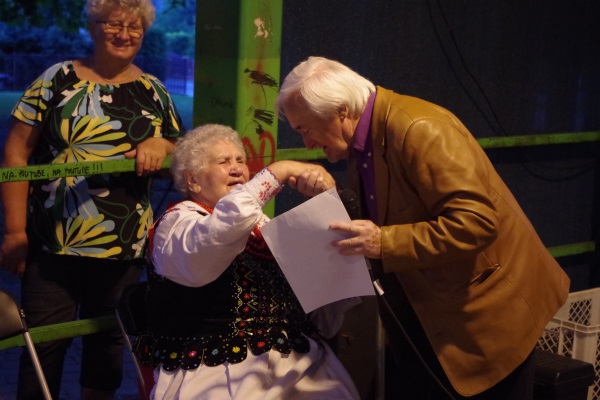 OSIĄGNIĘCIA
MGDK IM. F. KOTULI W GŁOGOWIE MŁP.
GRUDZIEŃ 2016
KÓŁKO PLASTYCZNE GŁOGÓW: I miejsce dla Zofii Majka, I miejsce dla Balbiny Baran, III miejsce dla Weroniki  Słomiany oraz wyróżnienia dla Nicoli Bieleckiej i Mateusza Bieleckiego w konkursie plastycznym „Na szkle malowane – Kwiaty jako element dekoracyjny” - MGDK
ŁUBU DUBU: nagranie i wydanie płyty z kolędami „Stała nam się nowina miła”

STYCZEŃ 2017
KÓŁKO PLASTYCZNE GŁOGÓW: wyróżnienia dla Zuzanny Drzał i Maji Padwińskiej w XXIV Wojewódzkim Konkursie Plastycznym „Szopka Betlejemska w oczach dziecka” – MGDK w Głogowie Młp.
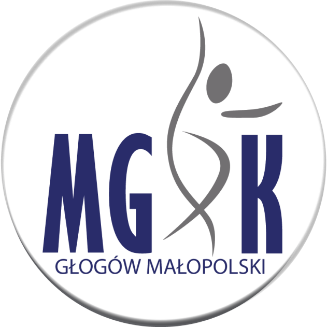 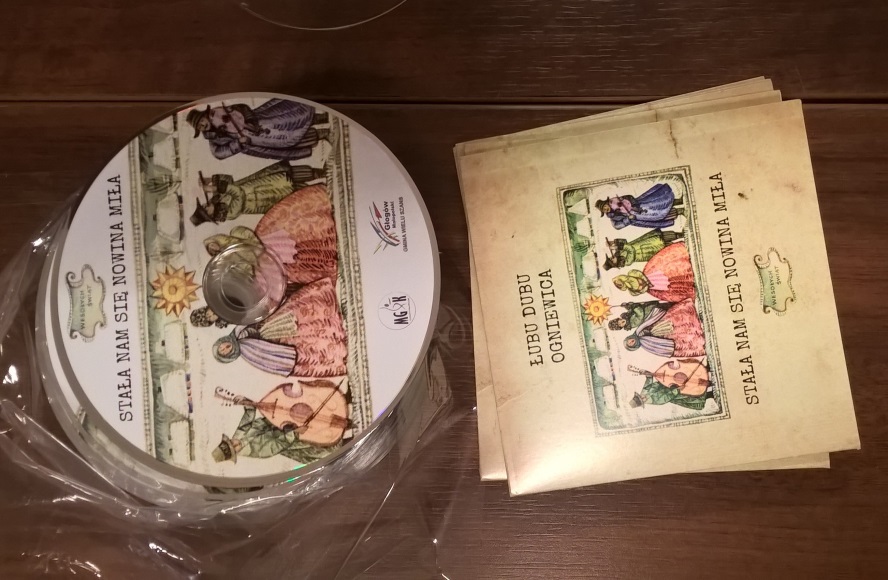 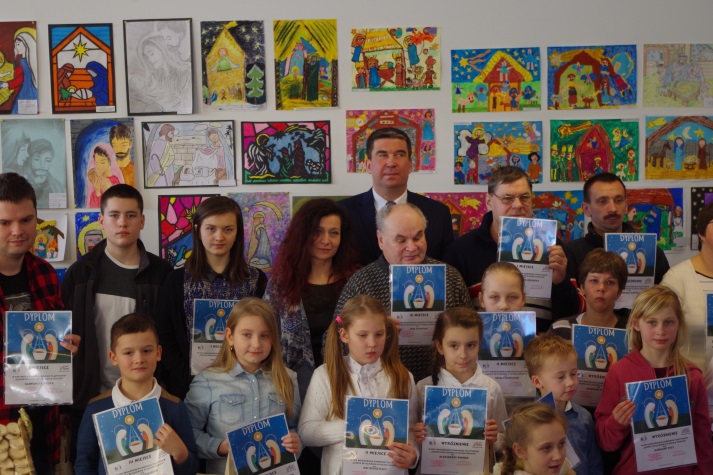 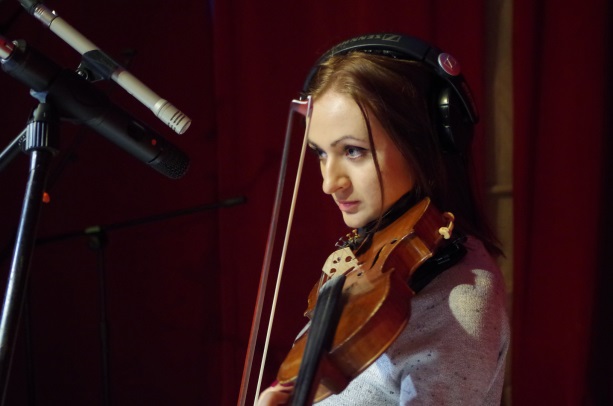 OSIĄGNIĘCIA
MGDK IM. F. KOTULI W GŁOGOWIE MŁP.
LUTY 2017

MAŻORETKI: III miejsce dla gr. Altro w XII Przeglądzie Zespołów Tańca Sportowego „Zapasy Taneczne 2017”w Niżańskim Centrum Kultury „Sokół” w Nisku     
CHEERLEADERKI LIPIE: Wyróżnienie za udział w XII Przeglądzie Zespołów Tańca Sportowego „Zapasy Taneczne 2017” w Niżańskim Centrum Kultury „Sokół” w Nisku
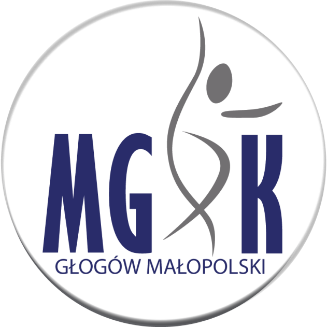 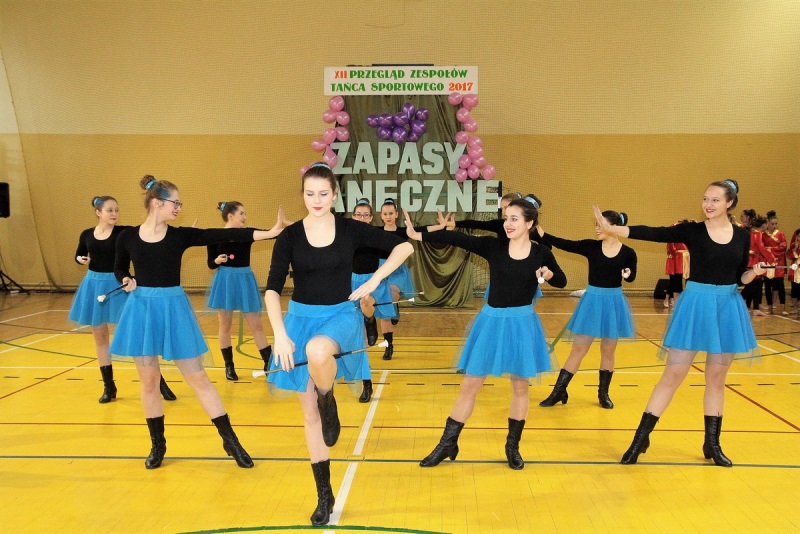 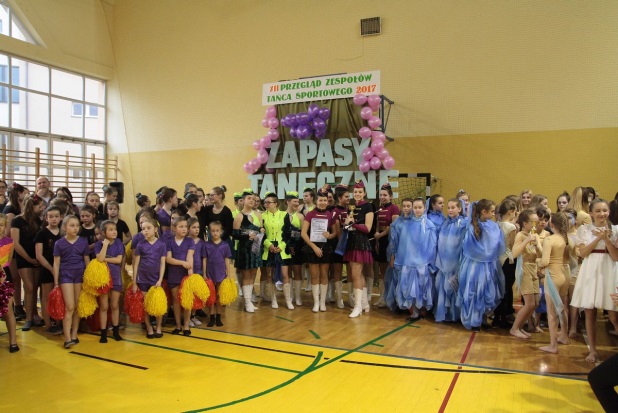 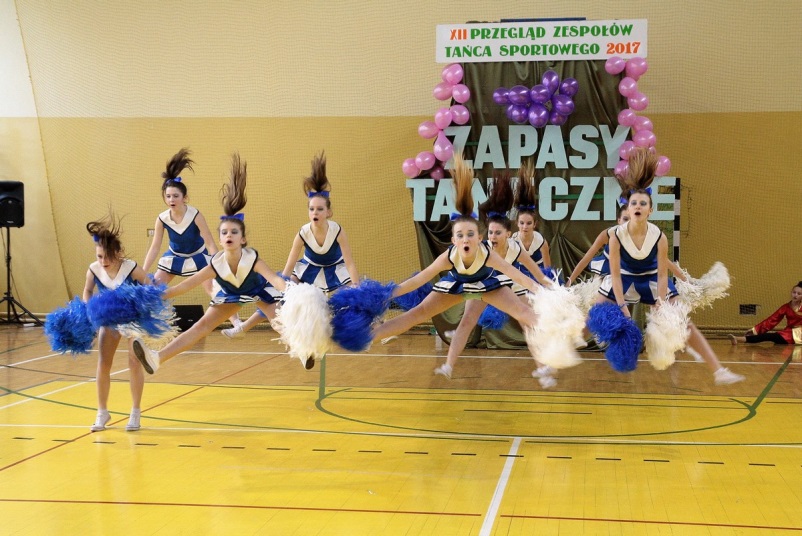 OSIĄGNIĘCIA
MGDK IM. F. KOTULI W GŁOGOWIE MŁP.
MARZEC 2017
ZPIT HANKA: II miejsce dla gr. IV z kapelą w IX Podkarpackim Przeglądzie Dziecięcych i Młodzieżowych Zespołów Tanecznych „Złoty Gryf” - MOK Dębica 
ZPIT HANKA: III miejsce dla gr. II w VIII Wojewódzkim Przeglądzie Dziecięcych Zespołów Tańca Ludowego „Garniec” - Miejski Dom Kultury w Łańcucie
ZPIT LAJKONIK: Wyróżnienie  dla gr. 4 w IX Podkarpackim Przeglądzie Dziecięcych i Młodzieżowych Zespołów Tanecznych „Złoty Gryf” - MOK Dębica 
ZPIT LAJKONIK: Wyróżnienie dla gr. 3 w VIII Wojewódzkim Przeglądzie Dziecięcych Zespołów Tańca Ludowego „Garniec” - Miejski Dom Kultury w Łańcucie
ZPIT LAJKONIK: Wyróżnienie dla gr. 4 w VIII Wojewódzkim Przeglądzie Dziecięcych Zespołów Tańca Ludowego „Garniec” - Miejski Dom Kultury w Łańcucie
KÓŁKO PLASTYCZNE GŁOGÓW: I miejsce dla Balbiny Baran oraz wyróżnienia dla Zofii Majki, Nicoli Bieleckiej i Sabiny Woźniak w XVII Wojewódzkim Konkursie Plastycznym  „Na szkle malowane – Rok 2017- Rokiem Św. Brata Alberta” – MGDK
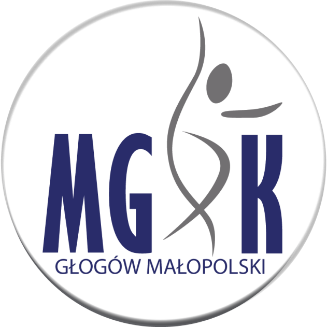 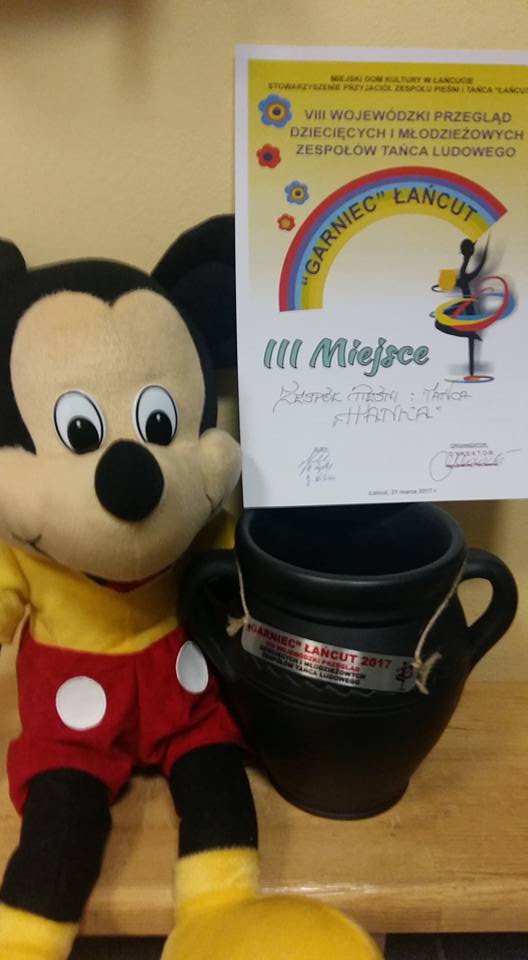 OSIĄGNIĘCIA
MGDK IM. F. KOTULI W GŁOGOWIE MŁP.
KWIECIEŃ 2017

ZPIT HANKA: I miejsce dla gr. III w XIII Wojewódzkim Przeglądzie Zespołów „O Gęsie Pióro” – SDKw Stalowej Woli
KÓŁKO PLASTYCZNE GŁOGÓW: Nagroda Indywidualna „Talent 2017” dla Balbiny Baran oraz Wyróżnienie Indywidualne dla Piotra Koguta w XVI Ogólnopolskiej Wiośnie Młodych Talentów  Prezentacje 2017 pod hasłem: „Mój świat tu i teraz” w Hajnowskim Domu Kultury
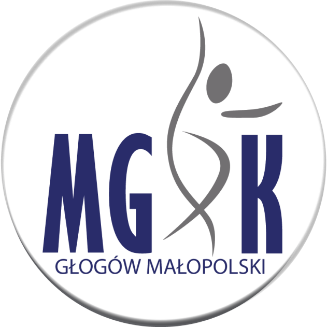 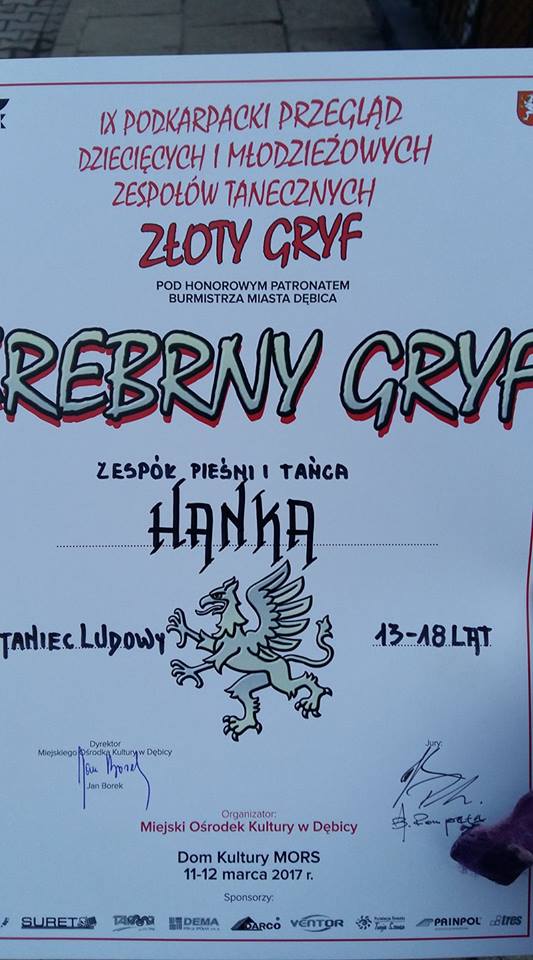 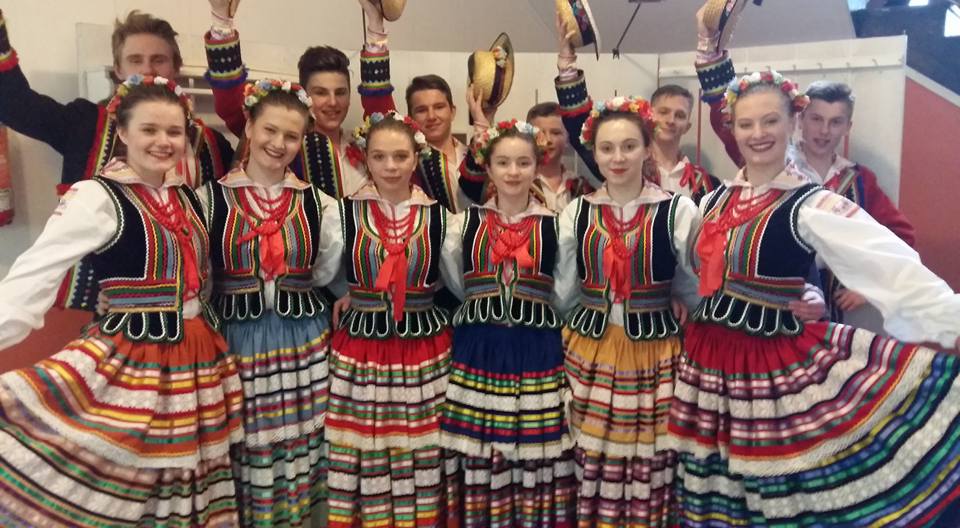 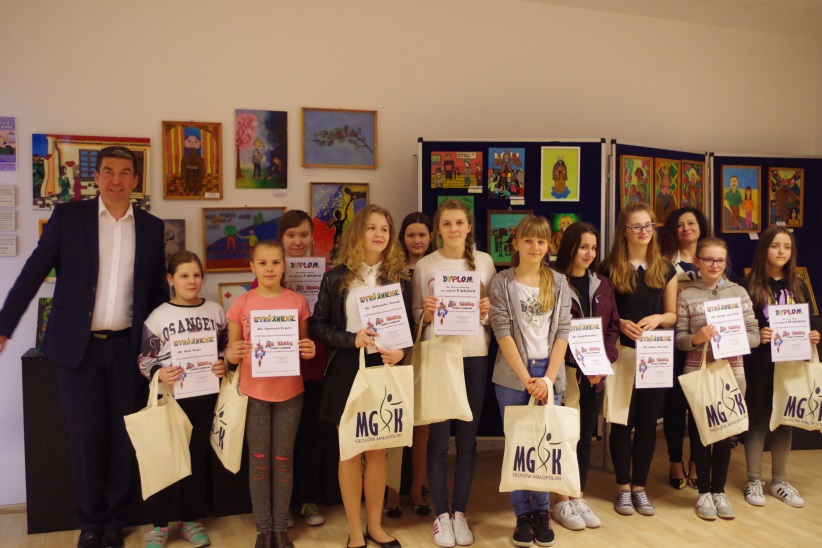 OSIĄGNIĘCIA
MGDK IM. F. KOTULI W GŁOGOWIE MŁP.
Ważniejsze imprezy I KONCERTY organizowane i współorganizowane przez MGDK
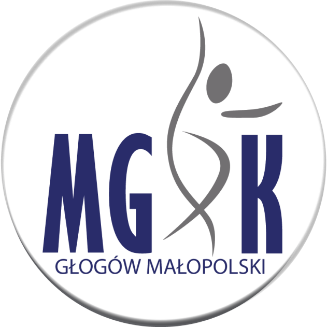 MAJ 2016
OBCHODY ŚWIĘTA UCHWALENIA KONSTYTUCJI 3 MAJA
WIECZÓR POLSKI DLA GOŚCI PROGRAMU MIĘDZYNARODOWEGO „ERASMUS”

CZERWIEC 2016
V WOJEWÓDZKI PRZEGLĄD PIOSENKI DZIECIĘCEJ I MŁODZIEŻOWEJ
X WOJEWÓDZKI PRZEGLĄD TANECZNY „ROZTAŃCZONA WIOSNA”
I WOJEWÓDZKI PRZEGLĄD ZESPOŁÓW MAŻORETKOWYCH I CHEERLEADERKOWYCH „FAME”
DNI GŁOGOWA MAŁOPOLSKIEGO
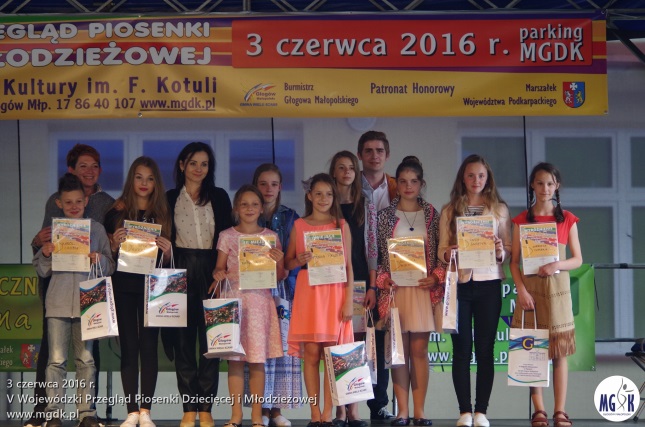 WAŻNIEJSZE IMPREZY
I KONCERTY
MGDK IM. F. KOTULI W GŁOGOWIE MŁP.
LIPIEC 2016
PÓŁKOLONIE LETNIE
VIII RZESZOWSKI BIEG OJCÓW

SIERPIEŃ 2016
DOŻYNKI GMINNE W RUDNEJ MAŁEJ
PIKNIKI RODZINNE W HUCISKU I STYKOWIE

WRZESIEŃ 2016
VI GŁOGOWSKI PRZEGLĄD KAPEL I ŚPIEWAKÓW LUDOWYCH „WYKOPKI”
WARSZTATY W RAMACH PROJEKTU Z ROPS „CO CI DA TA ZŁOŚĆ, SZTUKA PRZECIW PRZEMOCY”
AUDYCJE MUZYCZNE SZKOŁY MUZYCZNEJ I STOPNIA W GŁOGOWIE MŁP. (PROJEKT Z MKIDN„WIOSNA Z KULTURĄ”)
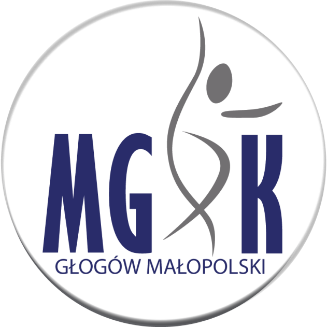 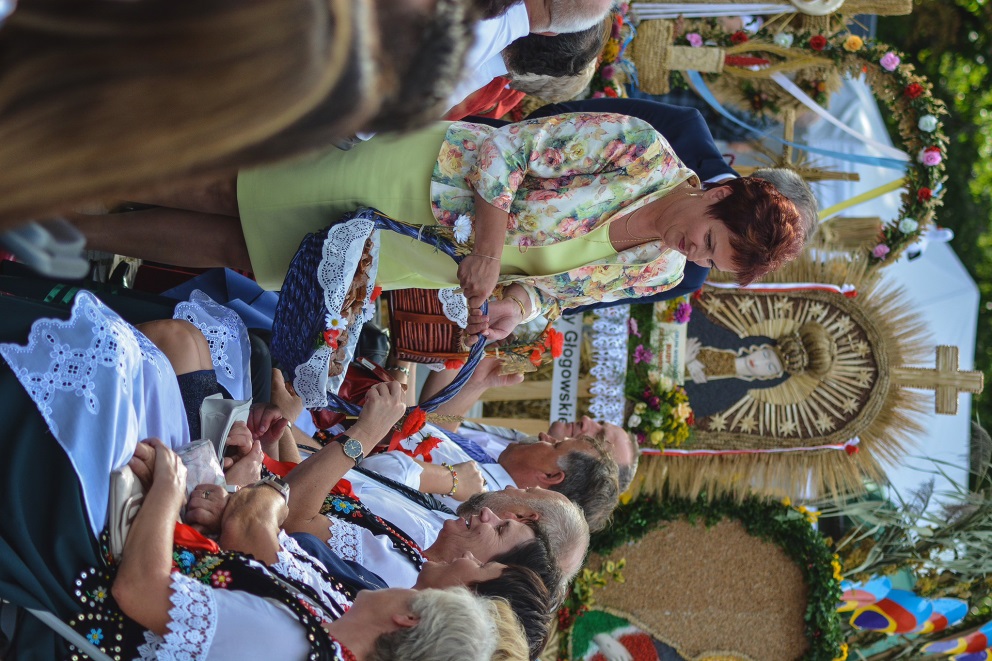 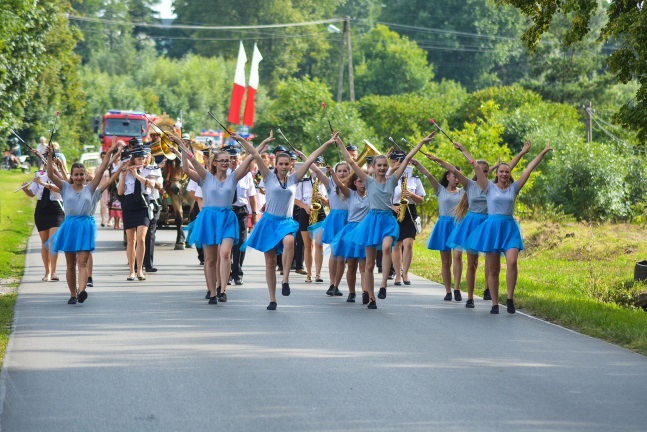 WAŻNIEJSZE IMPREZY
I KONCERTY
MGDK IM. F. KOTULI W GŁOGOWIE MŁP.
PAŹDZIERNIK 2016
SPEKTAKL TEATRALNY „DRÓŻKI PANA MONIUSZKI CZYLI BYŁ SOBIE DZIAD I BABA” (PROJEKT Z MKIDN„WIOSNA Z KULTURĄ”)
SPEKTAKL TEATRALNY „SPÓŹNIONA MIŁOŚĆ CZYLI WYZNANIA STAREGO BELFRA” (PROJEKT Z MKIDN„WIOSNA Z KULTURĄ”)
V PRZEGLĄD ZESPOŁÓW ROCKOWYCH I ALTERNATYWNYCH „MUZYKA ZE STRYCHUFF”
SERIA SPEKTAKLI „ZA SIÓDMĄ GÓRĄ” W WYKONANIU GRUPY TEATRALNEJ „HRABIA VON TRUPKI” Z MGDK DLA SZKÓŁ I PRZEDSZKOLI W GMINIE GŁOGÓW MŁP. (PROJEKT Z MKIDN„WIOSNA Z KULTURĄ”)
SPEKTAKL TEATRALNY „MĘŻCZYZNA IDEALNY” (PROJEKT Z MKIDN„WIOSNA Z KULTURĄ”)
JUBILEUSZ 15-LECIA CHÓRU MĘSKIEGO „GLORIA”
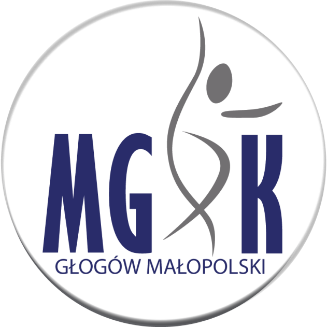 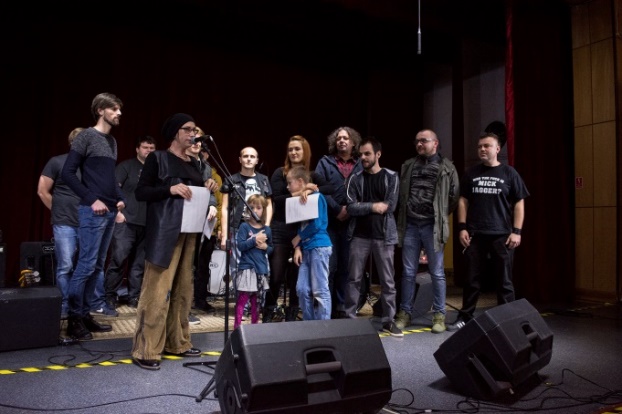 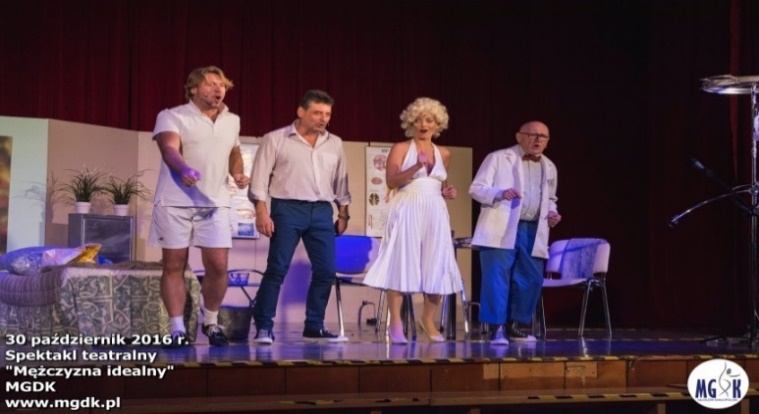 WAŻNIEJSZE IMPREZY
I KONCERTY
MGDK IM. F. KOTULI W GŁOGOWIE MŁP.
LISTOPAD 2016
II GŁOGOWSKIE SPOTKANIA Z POEZJĄ ŚPIEWANĄ – KONCERT ZESPOŁU „U STUDNI”
SPEKTAKL TEATRALNY „RAHEL CZY PEPKA CZYLI GESZEFTY, SZMONCESY I KŁOPOTY SINGERA” (PROJEKT Z MKIDN„WIOSNA Z KULTURĄ”)
SPEKTAKL TEATRALNY „ZAPISKI OFICERA ARMII CZERWONEJ” (PROJEKT Z MKIDN„WIOSNA Z KULTURĄ”)
SPEKTAKL TEATRALNY „ZAPISKI AMORALNEGO MORALISTY” (PROJEKT Z MKIDN„WIOSNA Z KULTURĄ”)
GMINNE OBCHODY ŚWIĘTA NIEPODLEGŁOŚCI I KONCERT PATRIOTYCZNY SZKOŁY MUZYCZNEJ W GŁOGOWIE MŁP.

GRUDZIEŃ 2016
CHARYTATYWNY KONCERT MIKOŁAJKOWY „ŁĄCZMY SERCA WSPÓLNYM RYTMEM”
KIERMASZE BOŻONARODZENIOWE
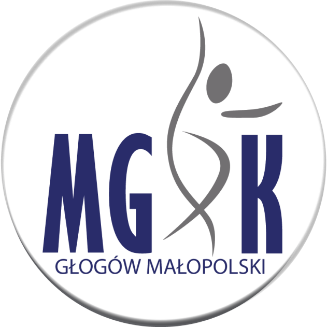 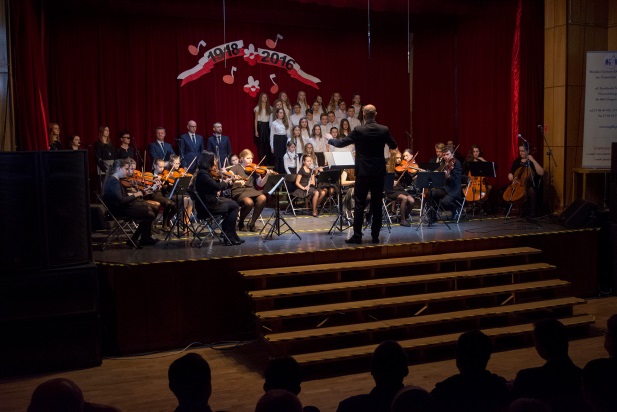 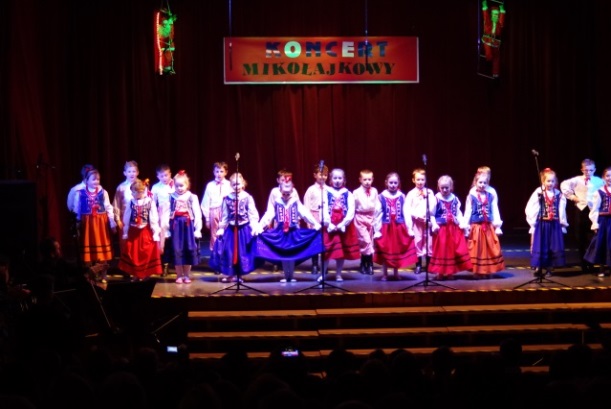 WAŻNIEJSZE IMPREZY
I KONCERTY
MGDK IM. F. KOTULI W GŁOGOWIE MŁP.
STYCZEŃ 2017
XXVII WOJEWÓDZKI PRZEGLĄD TEATRÓW JASEŁKOWYCH
XXV FINAŁ WIELKIEJ ORKIESTRY ŚWIĄTECZNEJ POMOCY
GMINNY WIECZÓR KOLĘD
PÓŁKOLONIE ZIMOWE
ORSZAK TRZECH KRÓLI I KONCERT KOLĘD

MARZEC 2017
KONCERT Z OKAZJI DNIA KOBIET „ZIMNY DRAŃ – NIEZAPOMNIANE PRZEBOJE EUGENIUSZA BODO”

KWIECIEŃ 2017
KIERMASZE WIELKANOCNE
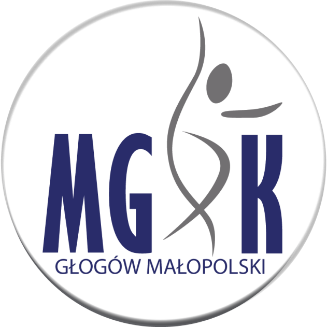 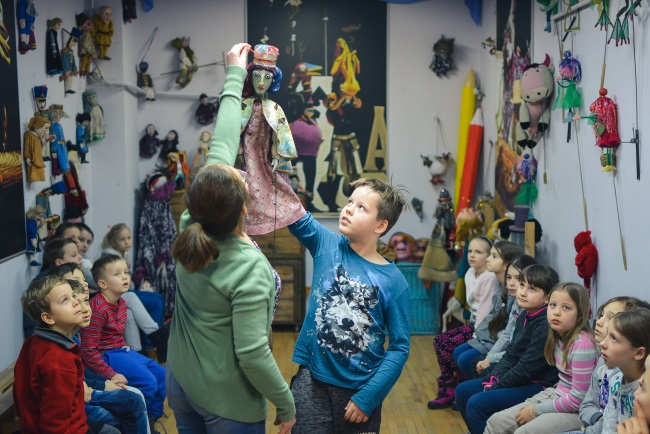 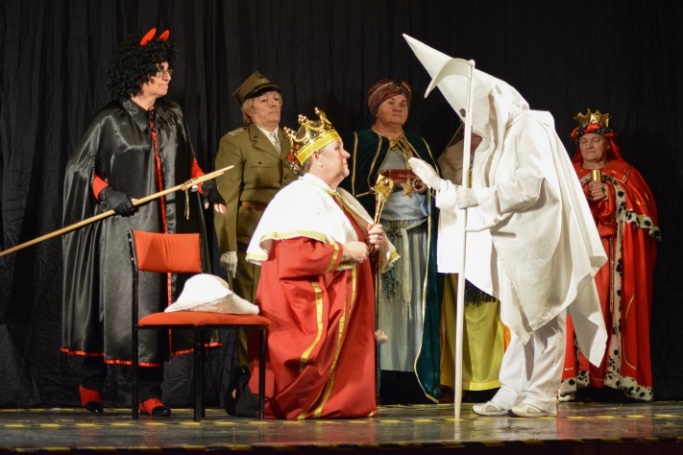 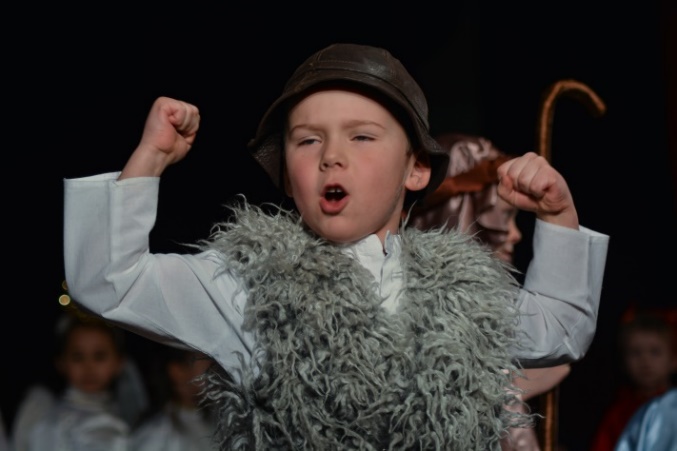 WAŻNIEJSZE IMPREZY
I KONCERTY
MGDK IM. F. KOTULI W GŁOGOWIE MŁP.
PONADTO GRUPY DZIAŁAJĄCE POD PATRONATEM MGDK UŚWIETNIAJĄ:
IMPREZY I AKADEMIE SZKOLNE Z OKAZJI: ŚWIĄT BOŻEGO NARODZENIA, DNIA BABCI I DZIADKA, DNIA KOBIET, DNIA MAMY I TATY ORAZ PRZY INNYCH OKOLICZNOŚCIACH
DNI SENIORA I INNE SPOTKANIA W CAŁEJ GMINIE
PIKNIKI RODZINNE, IMPREZY PLENEROWE ITP.
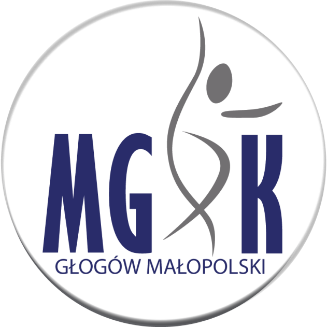 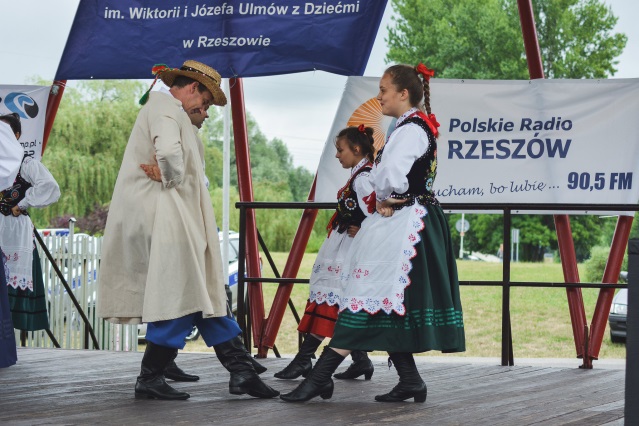 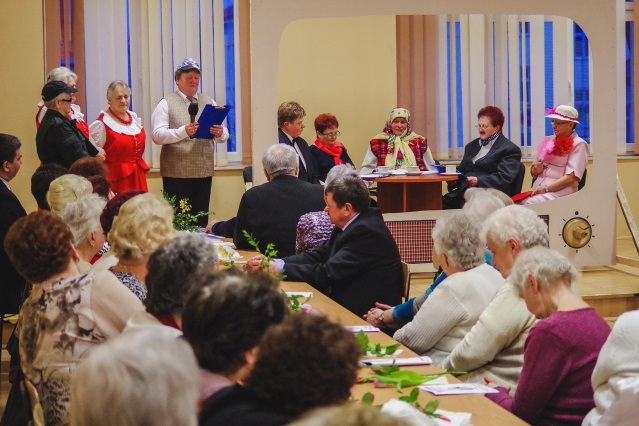 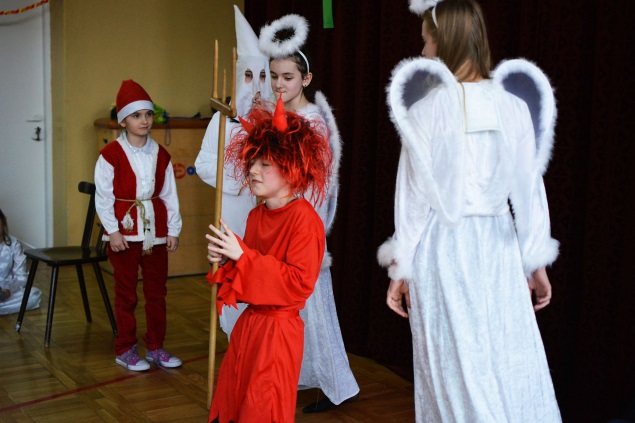 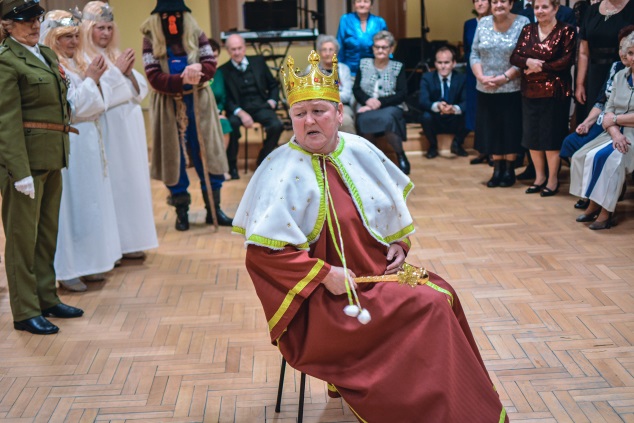 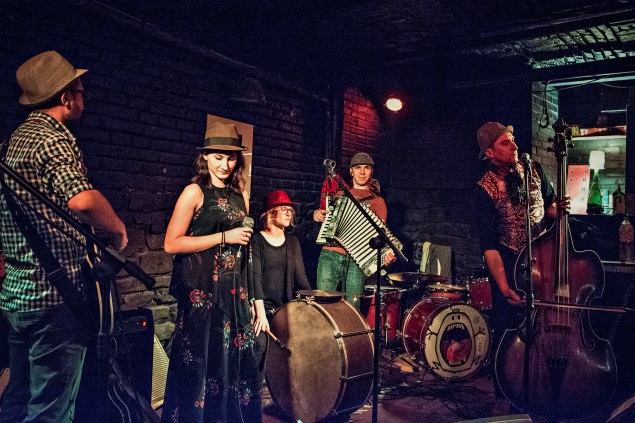 WAŻNIEJSZE IMPREZY
I KONCERTY
MGDK IM. F. KOTULI W GŁOGOWIE MŁP.
wystawy, wernisaże I finisaże
SALA WYSTAW MGDK

RYSUNEK ANITY RÓG I KINGI MAZIARZ 
PRACE AKTYWNEJ GRUPY TWÓRCÓW
MALARSTWO GRUPY „ART. – DEKOR” Z SOKOŁOWA  MŁP.
XI WOJEWÓDZKI KONKURS PLASTYCZNY „NASZ WSPÓLNY ŚWIAT”
PRACE RĘKODZIEŁA ARTYSTYCZNEGO W RAMACH PROJEKTU „SZUKA I PUKA KULTURA I SZTUKA”
XXIV WOJEWÓDZKI KONKURS PLASTYCZNY  „SZOPKA BETLEJEMSKA W OCZACH DZIECKA”
PRACE UCZNIÓW ZESPOŁU SZKÓŁ PLASTYCZNYCH W RZESZOWIE
MALARSTWO ANDRZEJA KORCA
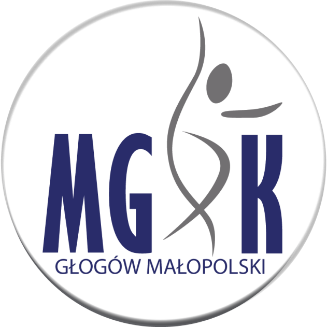 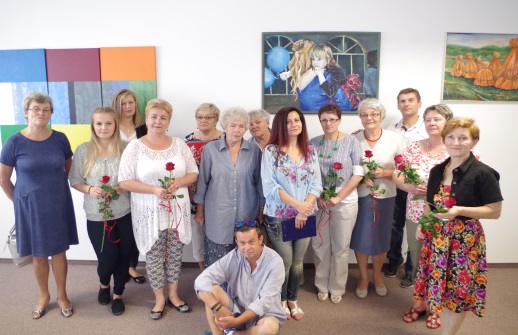 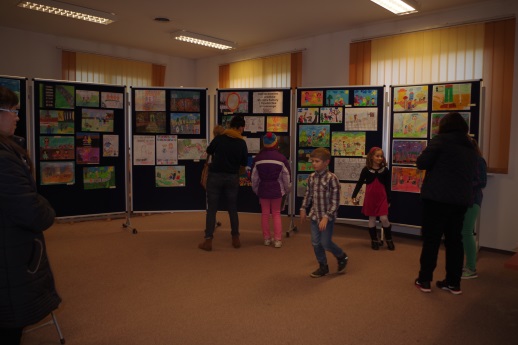 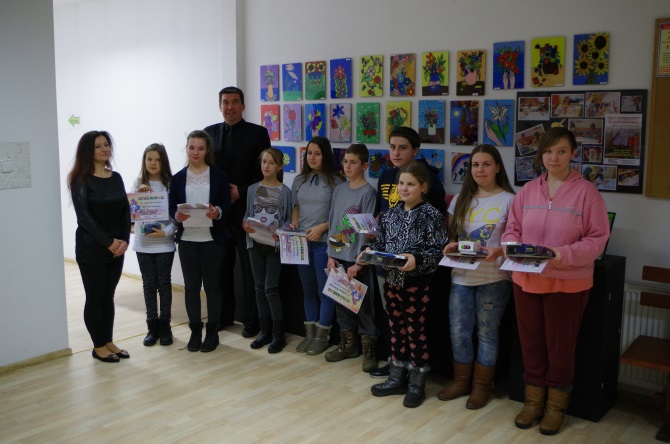 wystawy, wernisaże I finisaże
MGDK IM. F. KOTULI W GŁOGOWIE MŁP.
wystawy, wernisaże I finisaże
GALERIA POD RATUSZEM

WYSTAWA STAŁA PRAC AKTYWNEJ GRUPY TWÓRCÓW
MALARSTWO FELICJI MROCZKI
„MALARSTWO JAKO OBRAZOWANIE RZECZYWISTOŚCI”
PRACE JADWIGI LASOCIŃSKIEJ
MALARSTWO  ROBERTA ŁYCZKO
AKWARELE WIOLETTY CIELECKIEJ
FOTOGRAFIA  GRZEGORZA WINIARSKIEGO
AKWARELE AKTYWNEJ GRUPY TWÓRCÓW
FOTOGRAFIA  JANA MAZURKIEWICZA
MALARSTWO GRAŻYNY MICHALSKIEJ
PRACE MARII DRZAŁ – GRYCH I MARII ŁUSZCZKI
FOTOGRAFIA  MAGDALENY MAŁACZYŃSKIEJ
MALARSTWO SURREALISTYCZNE MICHAŁA SPRYSZYŃSKIEGO
RYSUNEK AGNIESZKI PRZYBYŁO
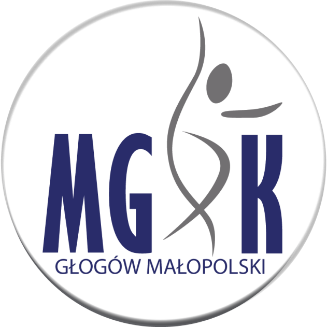 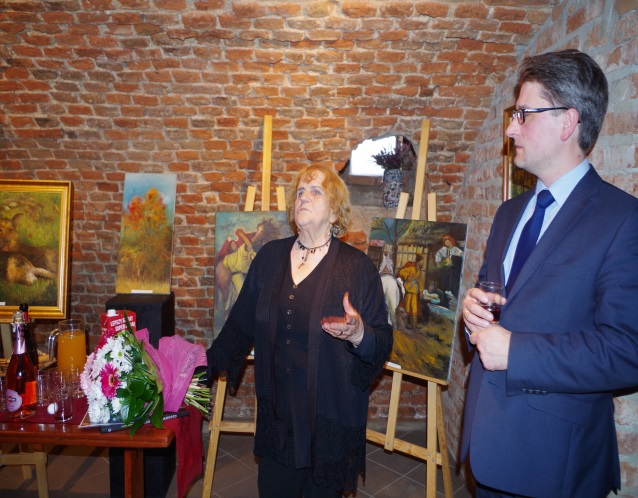 wystawy, wernisaże I finisaże
MGDK IM. F. KOTULI W GŁOGOWIE MŁP.
wystawy
MAŁA GALERIA – HOL MGDK

WYSTAWA OZDÓB BOŻONARODZENIOWYCH WYKONANYCH PRZEZ DZIECI UCZESTNICZĄCE W ZAJĘCIACH PLASTYCZNYCH I MODELARSKICH
WYSTAWA OZDÓB WIELKANOCNYCH WYKONANYCH NA ZAJĘCIACH PLASTYCZNYCH I MODELARSKICH
WYSTAWA  POPLENEROWA  - PLENER AKTYWNEJ GRUPY TWÓRCÓW W POGWIZDOWIE STARYM
WYSTAWA PRAC WYKONANYCH PRZEZ UCZESTNIKÓW ZAJĘC PLASTYCZNYCH
WYSTAWA POPLENEROWA „GŁOGÓW – DYNÓW DWA PEJZAŻE”
WYSTAWA POPLENEROWA  „KAZIMIERZOWSKIE PEJZAŻE UTRWALONE W MALARSTWIE I RZEŹBIE”
WYSTAWA „KARTONOWE MIASTECZKO”
WYSTAWA „NA SZKLE MALOWANE – KWIATY JAKO ELEMENT DEKORACYJNY”
WYSTAWA PRAC WYKONANYCH PODCZAS PÓŁKOLONII ZIMOWYCH „ŚWIAT KRESKÓWEK”
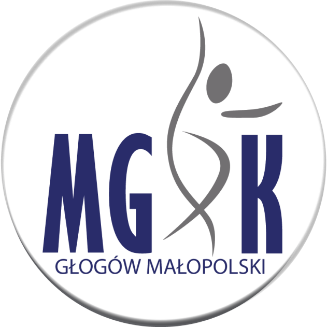 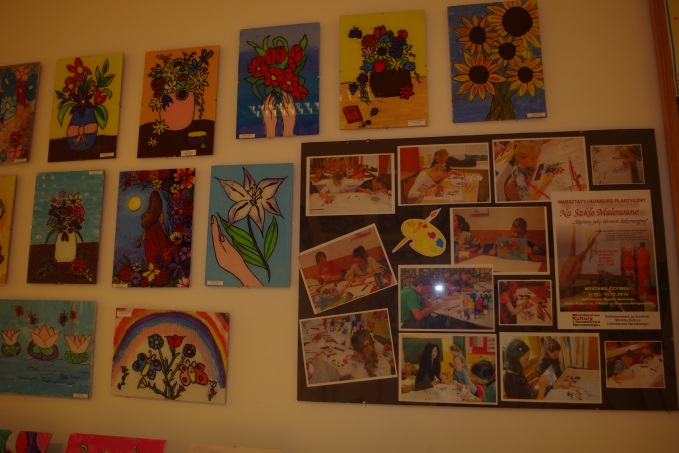 wystawy
MGDK IM. F. KOTULI W GŁOGOWIE MŁP.
Wojewódzkie konkursy plastyczne
WOJEWÓDZKI PRZEGLĄD TWÓRCZOŚCI NIEPROFESJONALNEJ „PATRZĄC I WIDZĄC”
WOJEWÓDZKI KONKURS PLASTYCZNY „NASZ  WSPÓLNY ŚWIAT”
WOJEWÓDZKI KONKURS PLASTYCZNY „SZOPKA BETLEJEMSKA W OCZACH DZIECKA”
WOJEWÓDZKI KONKURS PLASTYCZNY „NA SZKLE MALOWANE”

PLENERY ARTYSTYCZNE AGT

PLENER MALARSKI – „ZIEMIA SOKOŁOWSKA W MALARSTWIE I RYSUNKU”
IV PLENER MALARSKI SOKOŁÓW MŁP. 2016 – „TO CZEGO NIE WIDZIMY NA CODZIEŃ”
PLENER MALARSKI – „KAZIMIERZOWSKIE PEJZAŻE  UTRWALONE W MALARSTWIE” – KAZIMIERZ DOLNY
PLENER MALARSKI – „GŁOGÓW – DYNÓW DWA PEJZAŻE” – DYNÓW 
PLENER MALARSKI – „RAJSKA DOLINA” – POGWIZDÓW STARY
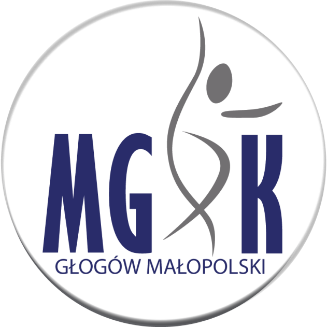 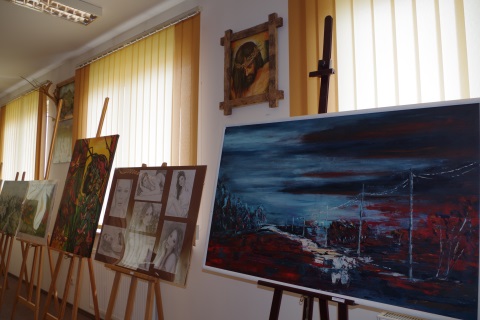 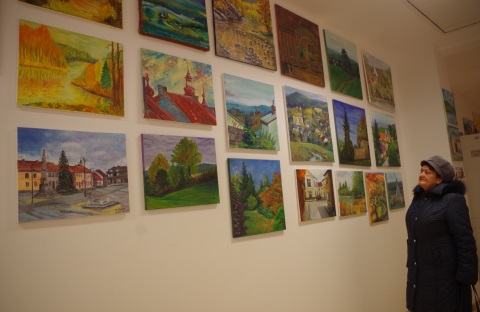 KONKURSY,
PLENERY ARTYSTYCZNE
MGDK IM. F. KOTULI W GŁOGOWIE MŁP.
WARSZTATY RĘKODZIEŁA
DRZEWKO SZCZĘŚCIA 
FILCOWANIE NA SUCHO
DECOUPAGE 
OZDOBY BOŻONARODZENIOWE 
OZDOBY WIELKANOCNE
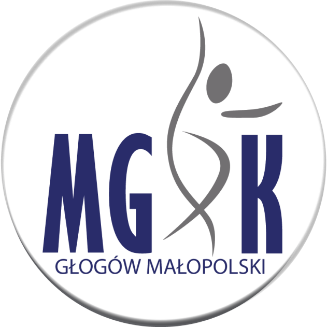 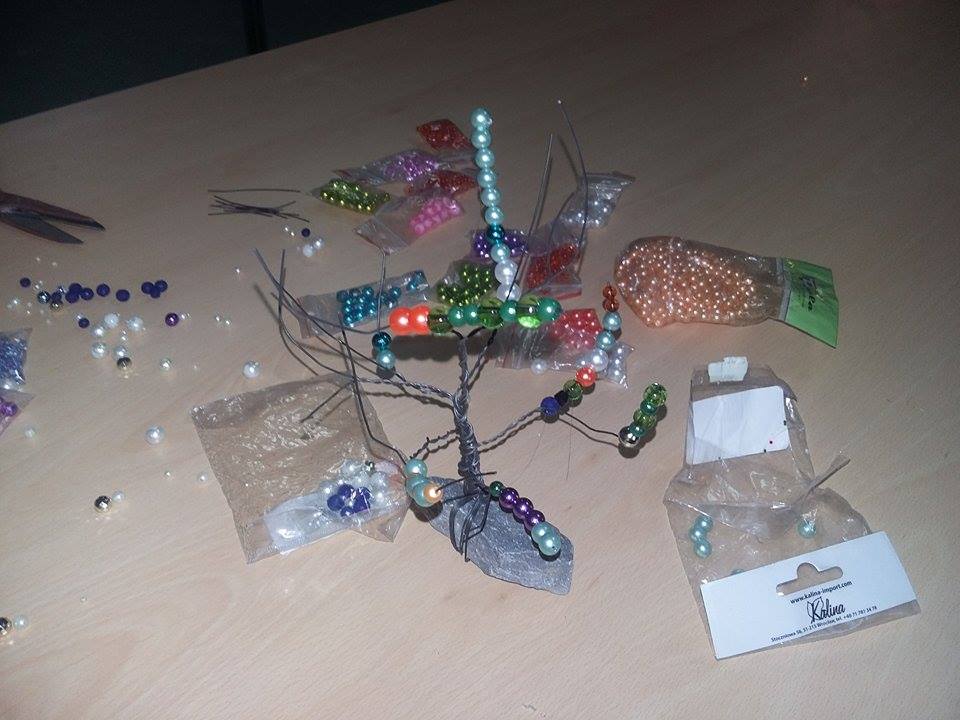 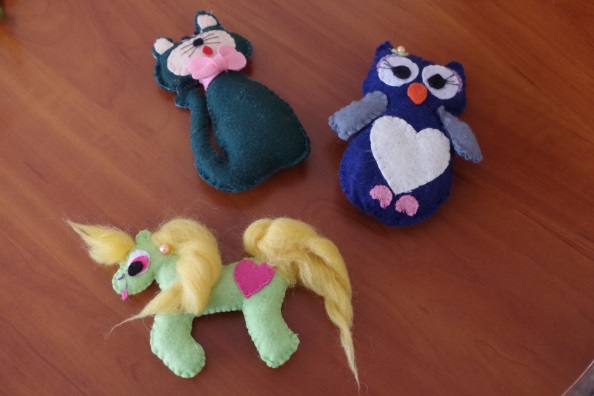 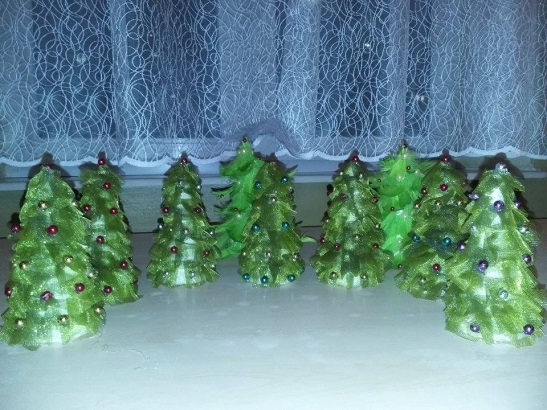 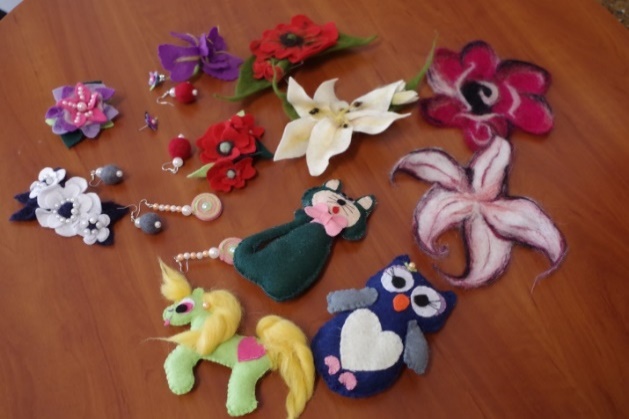 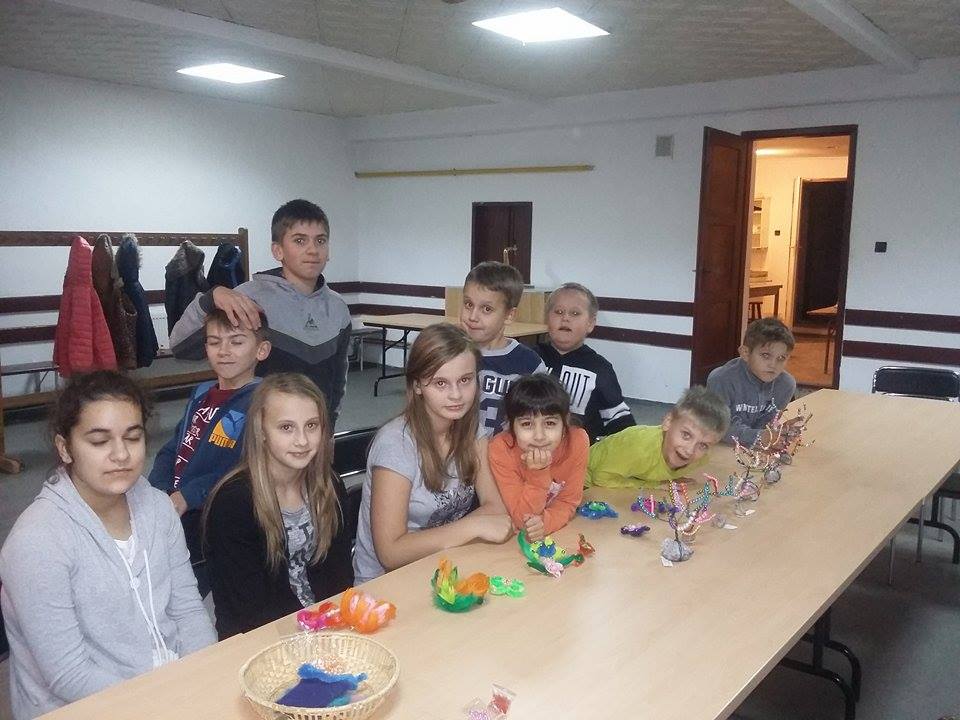 WARSZTATY RĘKODZIEŁA
MGDK IM. F. KOTULI W GŁOGOWIE MŁP.
CODZIENNA DZIAŁALNOŚĆ
ZMIANA SERWISANTA DŹWIGU OSOBOWEGO 
Stara cena – ok. 3.800 zł brutto/rok
Nowa cena – ok. 2.000 zł brutto/rok


ZAKUP 8 ZESTAWÓW BEZPRZEWODOWYCH TZW. MIKROPORTÓW (mikrofon do ręki, mikrofon nagłowny, przekaźnik i odbiornik) – 26.735,10 zł brutto


ZMIANA SERWISANTA KLIMATYZACJI WEWNĘTRZNEJ 
Stara cena – ok. 6.500 zł brutto/rok
Nowa cena – ok. 3.500 zł brutto/rok


ZAKUP 6 SZTUK NAMIOTÓW PLENEROWYCH (3MX6M) – 2.994,00 zł. brutto
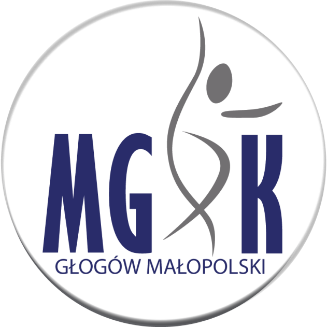 CODZIENNA DZIAŁALNOŚĆ
MGDK IM. F. KOTULI W GŁOGOWIE MŁP.
CODZIENNA DZIAŁALNOŚĆ – c.d.

OCHRONA PRAW AUTORSKICH; 
OCHRONA DANYCH OSOBOWYCH; 
ROZWINIĘCIE DZIAŁAŃ PROMOCYJNYCH;
PATRONATY MARSZAŁKA, STAROSTY, BURMISTRZA;
WSPÓŁPRACA Z  MEDIAMI;
SZKOLENIA DLA KADRY PRACOWNICZEJ; 
ADAPTACJA KOLEJNYCH POMIESZCZEŃ W BUDYNKU NA CELE PROWADZENIA ZAJĘĆ I SPOTKAŃ;
UTWORZENIE NOWEJ GARDEROBY NA STROJE DLA ZESPOŁU PIEŚNI I TAŃCA HANKA;
UTWORZENIE GARDEROBY NA STROJE DLA GRUP MAŻORETEK;
UTWORZENIE GARDEROBY NA STROJE I REKWIZYTYDLA GRUP TEATRALNYCH;
UTWORZENIE MAGAZYNU NA INSTRUMENTY MUZYCZNE.
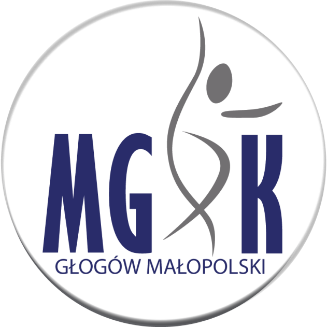 CODZIENNA DZIAŁALNOŚĆ
MGDK IM. F. KOTULI W GŁOGOWIE MŁP.
DOTACJE POZYSKANE PRZEZ MGDK
„WIOSNA Z KULTURĄ”

Projekt dofinansowany ze środków Ministra Kultury i Dziedzictwa Narodowego w kwocie 75.000,00 zł.
Zadanie miało na celu umożliwić mieszkańcom gminy Głogów Małopolski łatwiejszy dostęp do spotkań ze spektaklami teatralnymi oraz z audycjami muzycznymi. Wszystkie wydarzenia były bezpłatne dla uczestników. Spektakle teatralne to m. in. „Dróżki Pana Moniuszki, czyli był sobie dziad i baba”, „Zapiski oficera armii czerwonej”, „Mężczyzna idealny”, spektakl teatralny dla dzieci w wykonaniu grupy teatralnej Hrabia von Trupki pt.: „Za siódmą górą za siódmą rzeką”.
Audycje muzyczne obejmowały cykl spotkań muzycznych podzielonych na audycje z instrumentami perkusyjnymi, smyczkowymi, dętymi oraz występy zespołu wokalno-instrumentalnego.
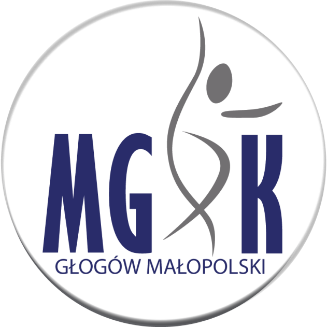 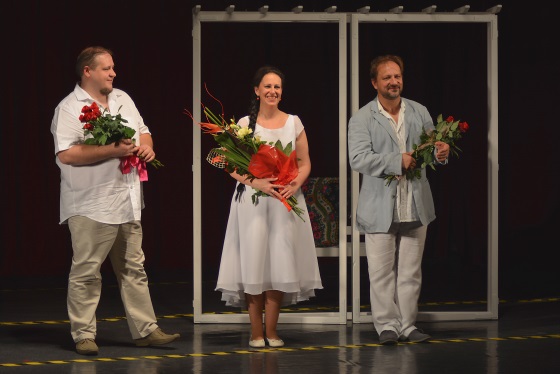 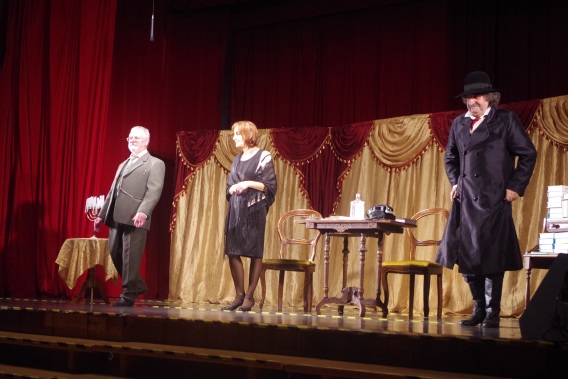 Projekty DOTACYJNE
MGDK IM. F. KOTULI W GŁOGOWIE MŁP.
„GŁOGOWSKI PEJZAŻ SZTUKI I ENERGII POZYTYWNEJ – JUNIOR 2016” 
 
Projekt dofinansowany ze środków Ministra Kultury i Dziedzictwa Narodowego w kwocie 50.000,00 zł.
Elementami składowymi zadania były: warsztaty, konkursy ,wystawy, przegląd piosenki dziecięcej i młodzieżowej, cykl pikników dla dzieci i młodzieży połączone z happeningiem, konkurs fotograficzny, konkurs plastyczny zwracający uwagę na problemy osób sprawnych inaczej. Wszystkie wydarzenia były bezpłatne dla uczestników. Projekt miał na celu w sposób innowacyjny i nowatorski zachęcić oraz zaprosić do wspólnego działania. Główną ideą było połączenie różnych przedsięwzięć artystycznych, które mają wpływ na kształtowanie postaw młodego człowieka. Junior 2017 - był podróżą przez różne dziedziny sztuki, kształtującą nieszablonowe myślenie. Poprzez zadanie programowe pragnęliśmy wesprzeć uzdolnione dzieci i młodzież, pokazać pozytywne kierunki rozwoju.
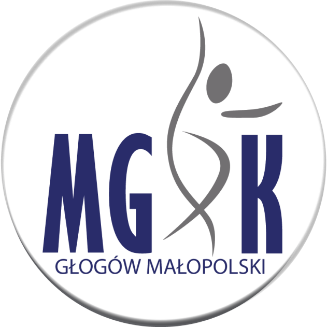 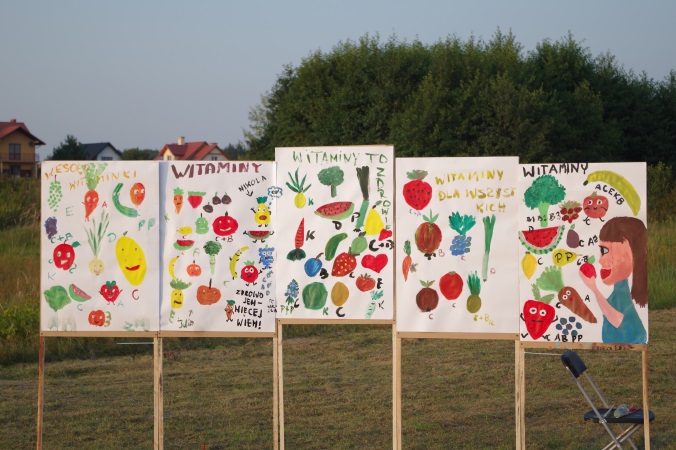 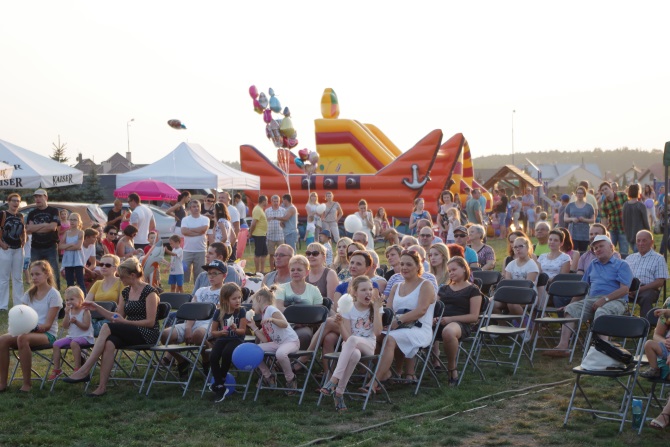 Projekty DOTACYJNE
MGDK IM. F. KOTULI W GŁOGOWIE MŁP.
"SZUKA I PUKA KULTURA I SZTUKA" 

Projekt dofinansowany ze środków Ministra Kultury i Dziedzictwa Narodowego w kwocie 50.000,00 zł. 
Zadanie polegało na organizacji pleneru malarskiego pn. „Kazimierzowskie pejzaże utrwalone w malarstwie i rzeźbie”, wyjazdu na spektakl teatralny wraz z lekcją teatralną oraz warsztatów interdyscyplinarnych z dziedziny: tańca towarzyskiego, tańca nowoczesnego, tańca klasycznego, fotografii, plastyki i rękodzieła artystycznego (w tym: decoupage, filcowanie wełny na sucho i tworzenie tzw. „drzewek szczęścia”).
Wszystkie te działania miały  na celu udostępnienie szeroko pojętej kultury i sztuki mieszkańcom gminy Głogów Małopolski aktywizując twórczo uczestników reprezentujących wszystkie grupy wiekowe. Projekt miał na celu stymulowanie kreatywności, rozwijanie uzdolnień i talentów oraz tworzenie warunków dla rozwoju amatorskiego ruchu artystycznego, przygotowanie społeczeństwa do aktywnego uczestnictwa w kulturze. Uwieńczeniem projektu była wystawa prac plastycznych, rękodzielniczych i fotograficznych.
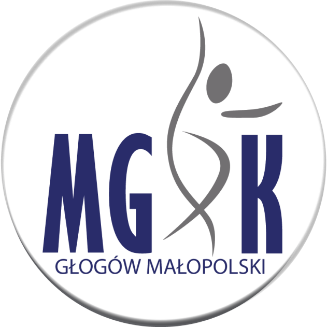 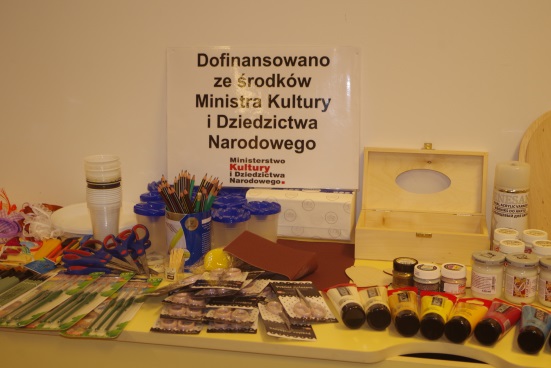 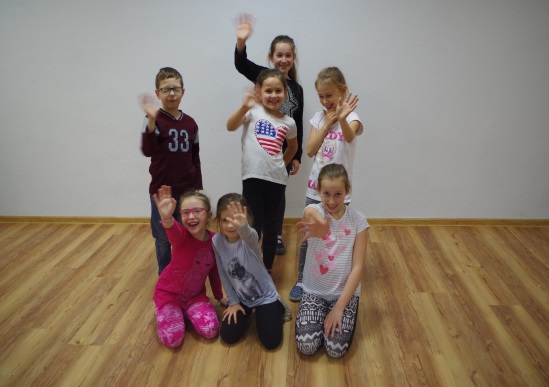 Projekty DOTACYJNE
MGDK IM. F. KOTULI W GŁOGOWIE MŁP.
„CO CI DA TA ZŁOŚĆ?! SZTUKA PRZECIW PRZEMOCY” 

Projekt dofinansowany przez Regionalny Ośrodek Polityki Społecznej w Rzeszowie w kwocie 14.600,00 zł.
Realizowany był przez Stowarzyszenie Razem z Bud Głogowskich we współpracy z Miejsko Gminnym Domem Kultury. Działania podejmowane podczas realizacji projektu polegały głównie na warsztatach twórczychi artystycznych, których wytworem były dzieła mówiące o przemocy tj. o przyczynach i skutkach zachowania agresywnego, umiejętnościach rozwiązywania konfliktów, radzenia sobie ze stresem, umiejętnościach nawiązywania kontaktów i in. Zaangażowane do projektu dzieci i młodzież miały możliwość zorganizowania kampanii społecznej przygotowanej pod okiem specjalistów mówiącej o przemocy w rodzinie. Środkami wyrazu kampanii były działania artystyczne takie jak: plastyka, teatr, muzyka, film. Uczestnicy zadania mieli także możliwość uczestniczenia w spotkaniu z pedagogiem/ psychoprofilaktykiem. Efektem końcowym projektu była wystawa oraz kampania społeczna zorganizowana przez dzieci i młodzież, w której został wykorzystany film, komiks oraz zdjęcia zrealizowane podczas warsztatów.
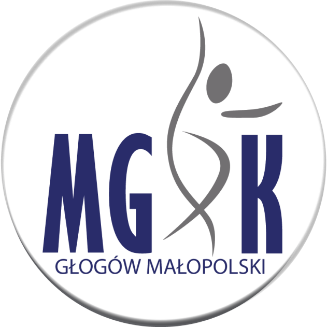 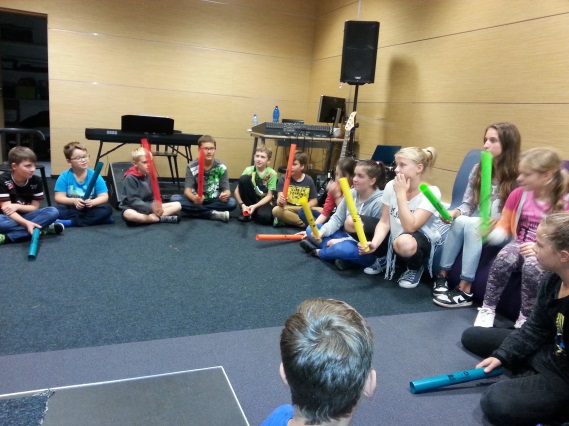 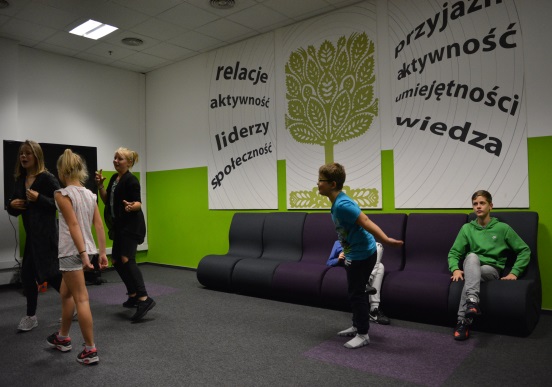 Projekty DOTACYJNE
MGDK IM. F. KOTULI W GŁOGOWIE MŁP.
PLENER MALARSKO - RZEŹBIARSKI „GŁOGÓW, DYNÓW – DWA PEJZAŻE”

Plener dofinansowany przez Starostwo Powiatowe w Rzeszowie w kwocie 1.500,00 zł., to impreza skierowana do osób zajmujących się profesjonalnie i amatorsko malarstwem oraz rzeźbą. Projektowi towarzyszyła wystawa prac powstałych w trakcie pleneru. Tworzenie malarskich impresji realizowane były poprzez poznawanie krajobrazu i historii Głogowa Młp. oraz Dynowa i okolic .
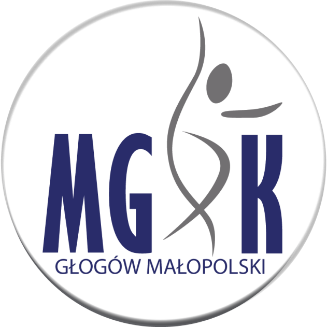 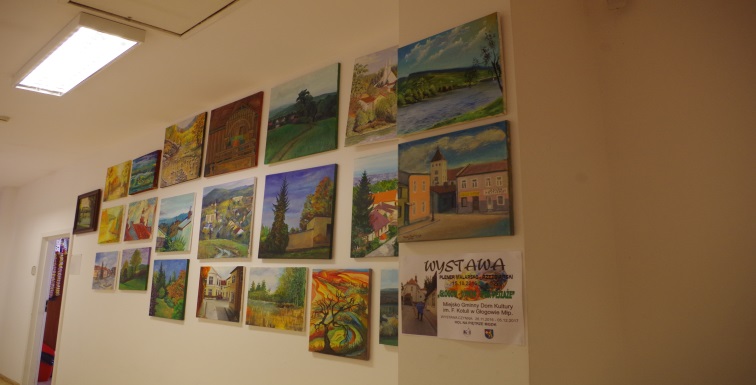 I WOJEWÓDZKI PRZEGLĄD ZESPOŁÓW MAŻORETKOWYCH I CHEERLEADERKOWCYH „FAME”

Impreza dofinansowana przez Starostwo Powiatowe w Rzeszowie w kwocie 1.000,00 zł.
Przegląd to okazja dla możoretek i cheerleaderek do pokazania swojego kunsztu. Impreza odbyła się bezpośrednio przed rozpoczęciem Dni Głogowa Małopolskiego i zakończyła się wspólnym przemarszem uczestniczek z Orkiestrą Dętą po centrum Głogowa Młp.
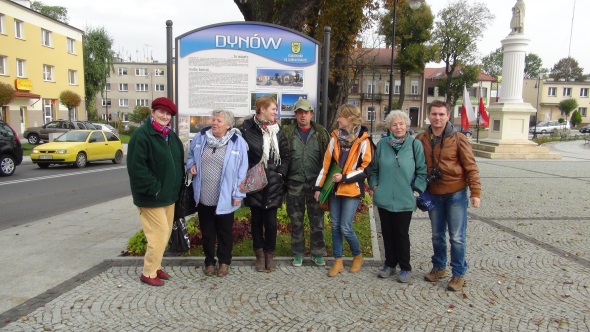 Projekty DOTACYJNE
MGDK IM. F. KOTULI W GŁOGOWIE MŁP.
POZYSKANE FINANSE
FINANSE POZYSKANE PRZEZ MGDK do końca kwietnia 2017 r:
Dotacje spoza Gminy: 
1 000 zł ze Starostwa w Rzeszowie
Złożyliśmy do MKiDN wniosek o dotację w wysokości 145 000 zł – rozstrzygnięcie do końca maja

FINANSE POZYSKANE PRZEZ MGDK W 2016 r:
Dotacje spoza Gminy: 177 500 zł, w tym:
175 000 zł z MKiDN
2 500 zł ze Starostwa w Rzeszowie
Przychody własne: 171 559,25 zł

FINANSE POZYSKANE PRZEZ MGDK W 2015 r:
Dotacje spoza Gminy: 6 100,89 zł
Przychody własne: 160 638,24 zł
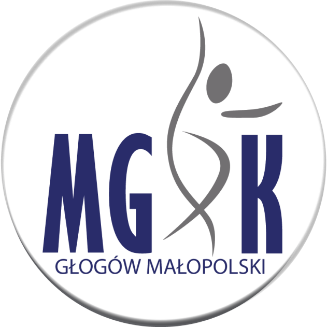 POZYSKANE FINANSE
MGDK IM. F. KOTULI W GŁOGOWIE MŁP.
ZASOBY KADROWE MGDK
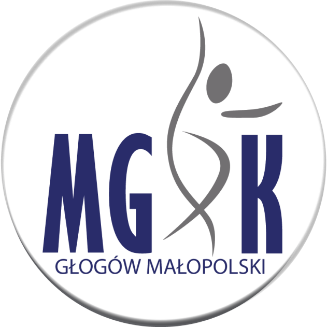 15 osób = 13,5 etatów, w tym :
6 instruktorów = 5,25 etatów


+ 4 instruktorów na umowy zlecenia/dzieło
Zasoby kadrowe
MGDK IM. F. KOTULI W GŁOGOWIE MŁP.
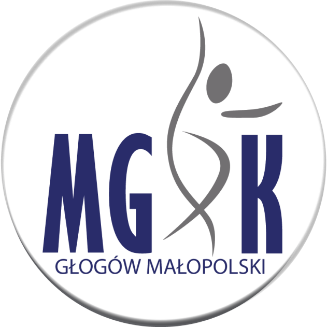 ZAPRASZAM NA NASZĄ 
NOWĄ STRONĘ INTERNETOWĄ

(POD STARYM ADRESEM):

WWW.MGDK.PL
MGDK IM. F. KOTULI W GŁOGOWIE MŁP.
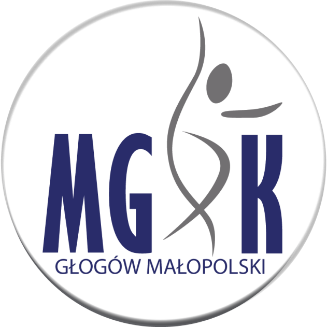 Dziękuję za uwagę!
Dyrektor: 
Dariusz Lewandowski - socha